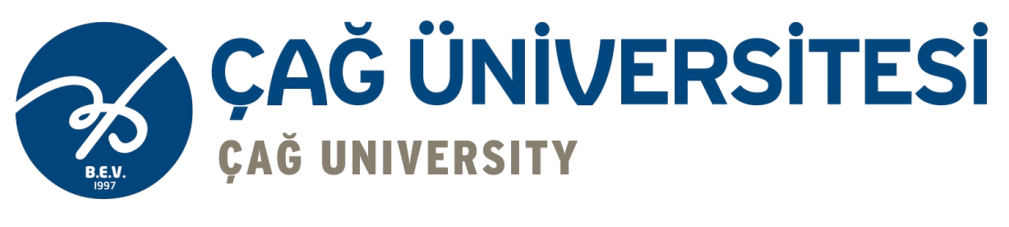 Kurumsal AkreditasyonKalite Eğitimleri Serisi
Kalite Yönetimi Koordinatörlüğü
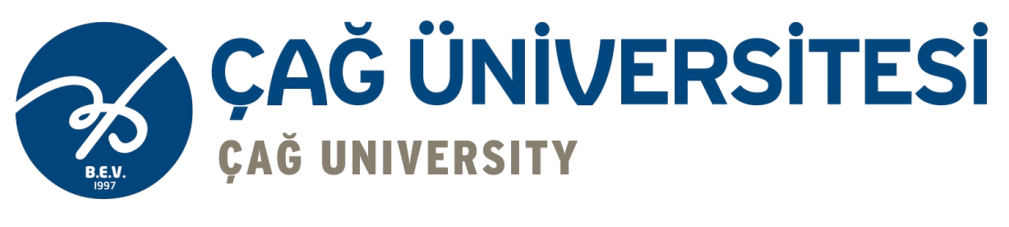 Eğitimin Konu Başlıkları
Kurumsal Akreditasyon Nedir? 
YÖKAK Kurumsal Akreditasyon Puanlaması Yaparken Hangi Değerlendirme Anahtarını Kullanıyor? 
46 Gösterge ve Derecelendirme
Kurumsal Akreditasyon Puanlaması Nasıl Yapılır? 
Kurumsal Akreditasyon Karar Türleri
Üniversitemizin Puanlaması
Kurumsal Akreditasyon Kararının YKS Yükseköğretim Programları ve Kontenjanları Kılavuzunda Yayımlanması
Muafiyet Uygulaması
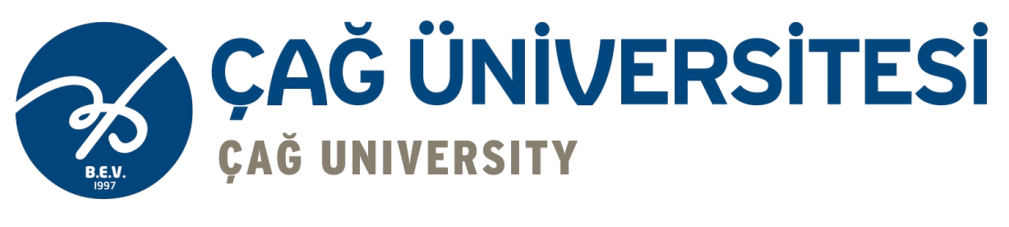 Kurumsal Akreditasyon Nedir?
Yükseköğretim Kalite Kurulu tarafından gerçekleştirilen, 
Kurul tarafından görevlendirilen bağımsız bir değerlendirme takımı (dış değerlendiriciler) tarafından eğitim ve öğretim, araştırma ve geliştirme, toplumsal katkı ile idari hizmet süreçlerindeki “planlama, uygulama, kontrol et ve önlem al (PUKÖ)” döngüsünün olgunluk düzeyi temel alınarak ölçütlerle buluşma düzeyinin nitel ve nicel olarak değerlendirildiği süreçtir.
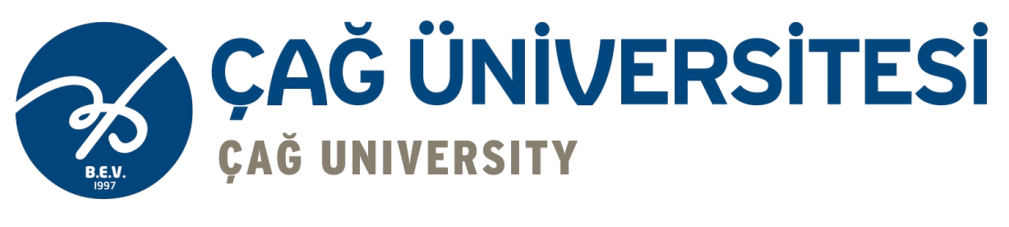 Kurumsal Akreditasyon Kararları
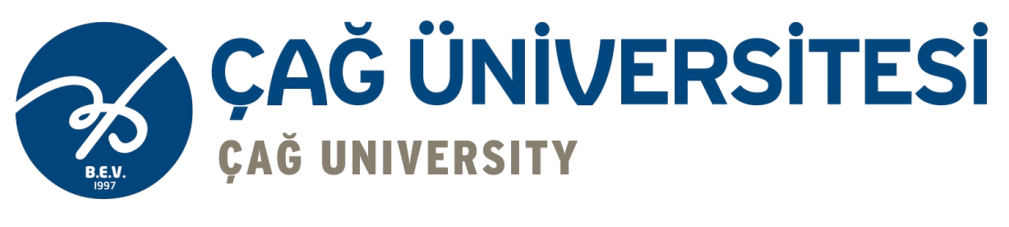 Kurumsal Akreditasyon Puanlaması Nasıl Yapılır?
Kurumsal Akreditasyon Programı kapsamında değerlendirilen yükseköğretim kurumlarına ilişkin değerlendirme sonrasında değerlendirme takımı tarafından hazırlanan KAR dikkate alınarak YÖKAK tarafından akreditasyona ilişkin karar verilir.
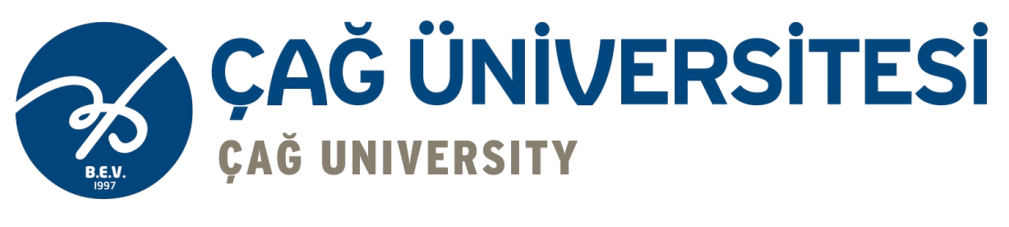 YÖKAK Kurumsal Akreditasyon Puanlaması Yaparken Hangi Değerlendirme Anahtarını Kullanıyor?
YÖKAK 4 alan altında 14 Ölçüt ve 46 alt ölçüte puan veriyor. 

Liderlik, Yönetişim ve Kalite: 18 gösterge
Eğitim ve Öğretim: 18 gösterge
Araştırma ve Geliştirme: 7 gösterge
Toplumsal Katkı: 3 gösterge
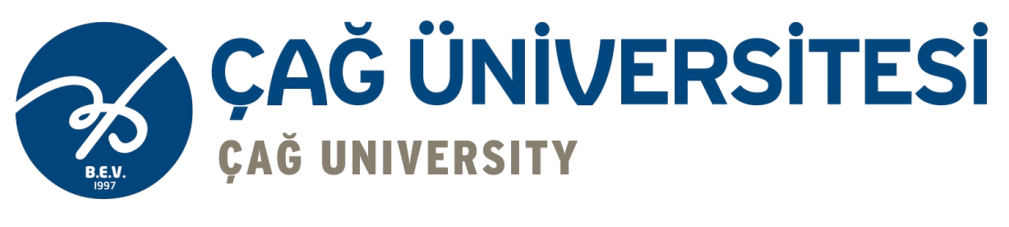 YÖKAK Kurumsal Akreditasyon Puanlaması Yaparken Hangi Değerlendirme Anahtarını Kullanıyor?
Her gösterge olgunluk düzeyine göre 1-5 arası puanlamaya tabi tutuluyor. (1 en düşük, 5 en yüksek)
1: Üniversite daha yolun başında
5: Üniversite örnek gösterilebilir durumda
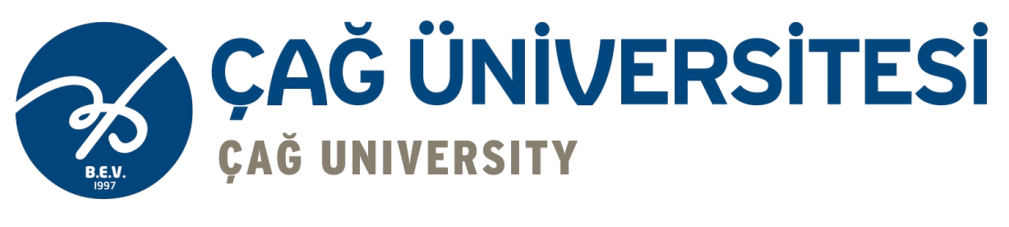 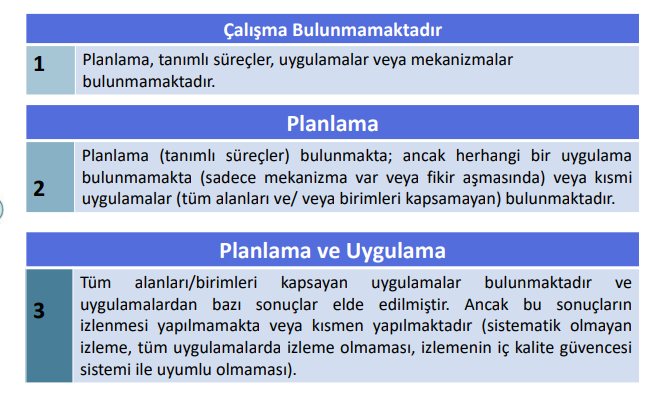 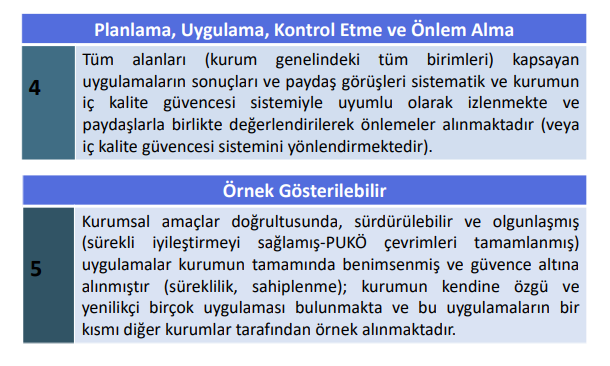 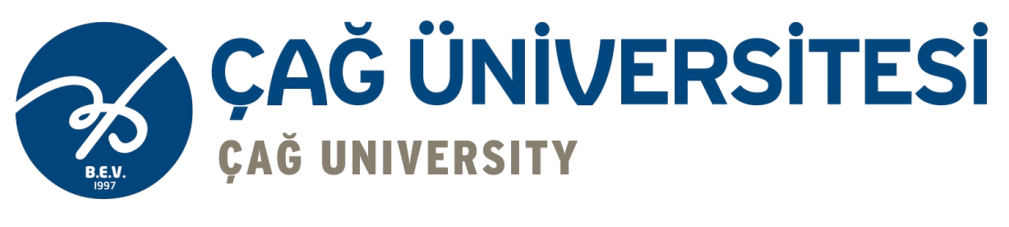 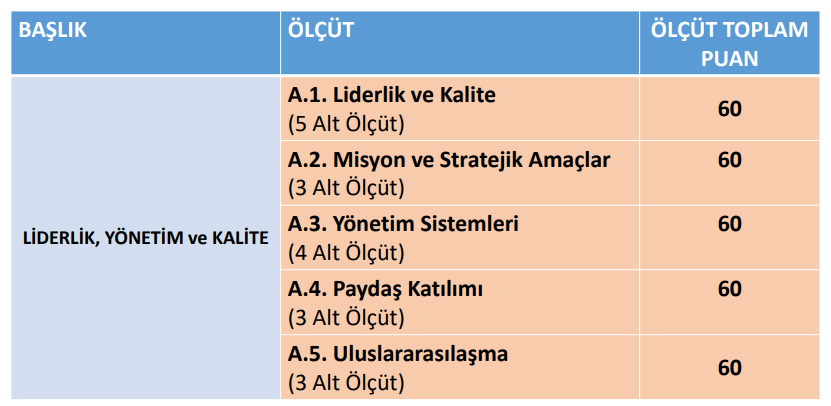 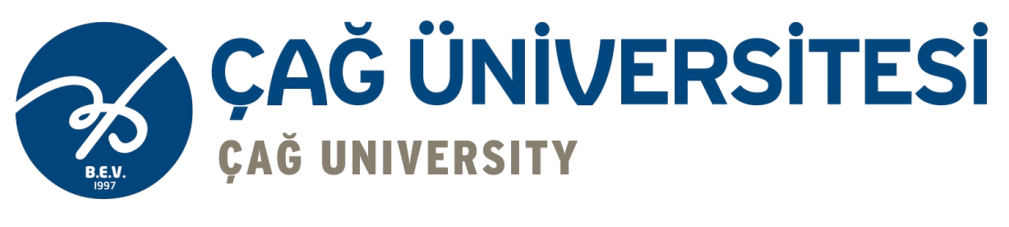 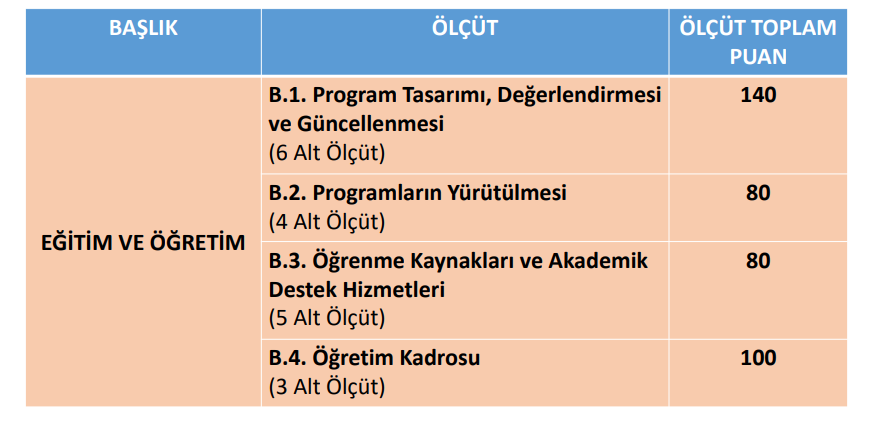 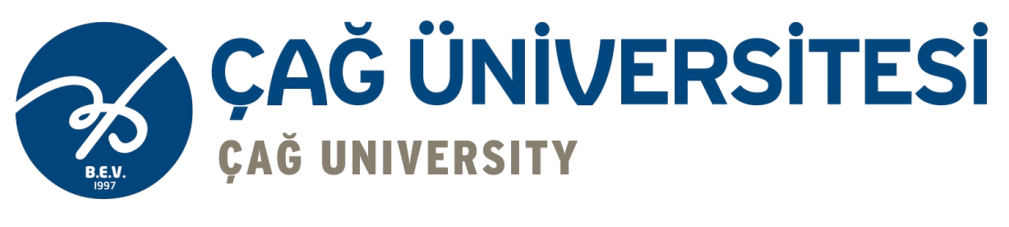 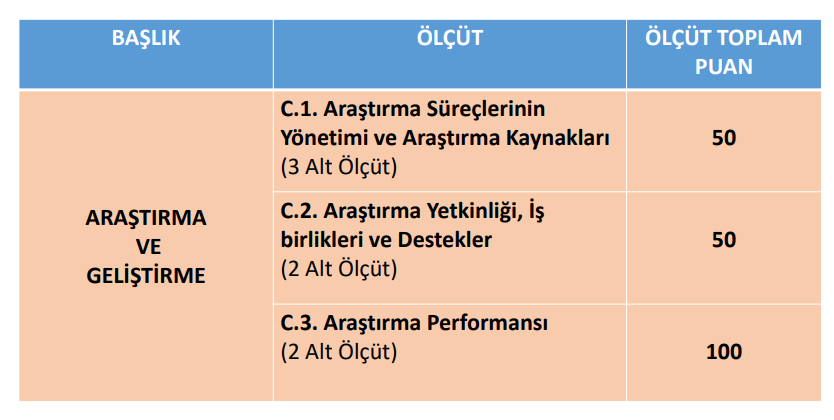 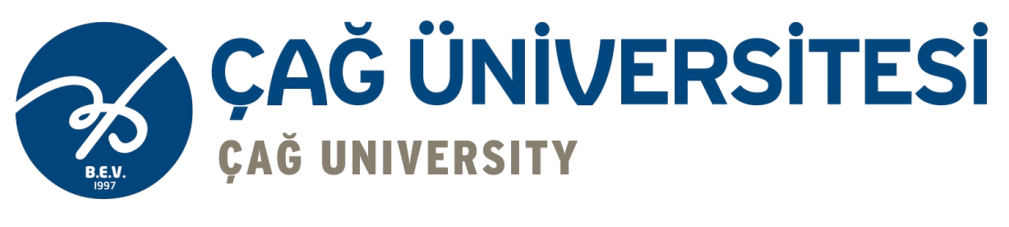 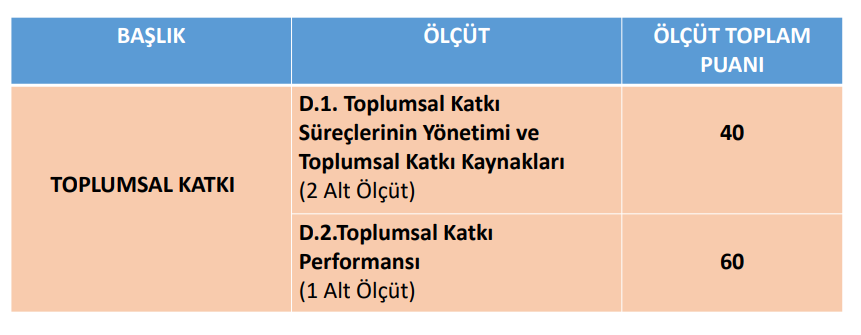 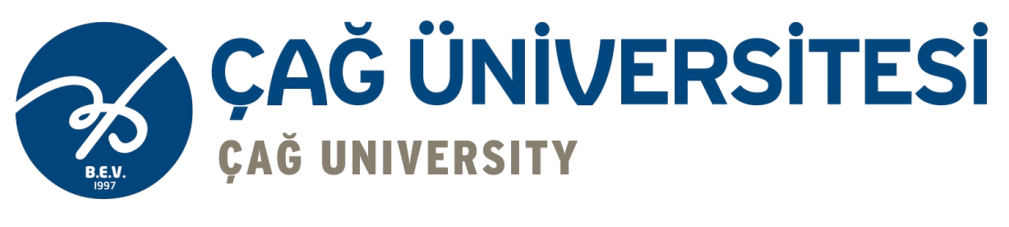 46 Gösterge ve Derecelendirme
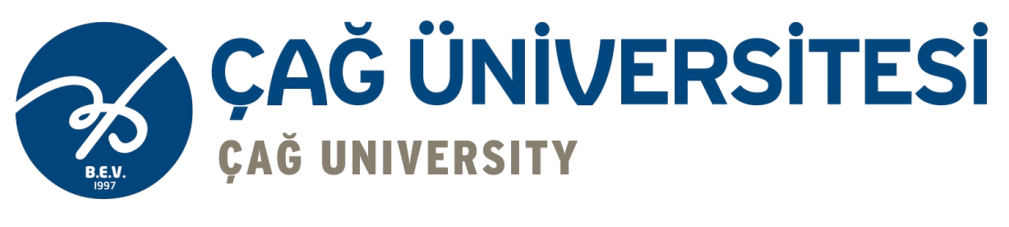 Liderlik, Yönetişim ve Kalite
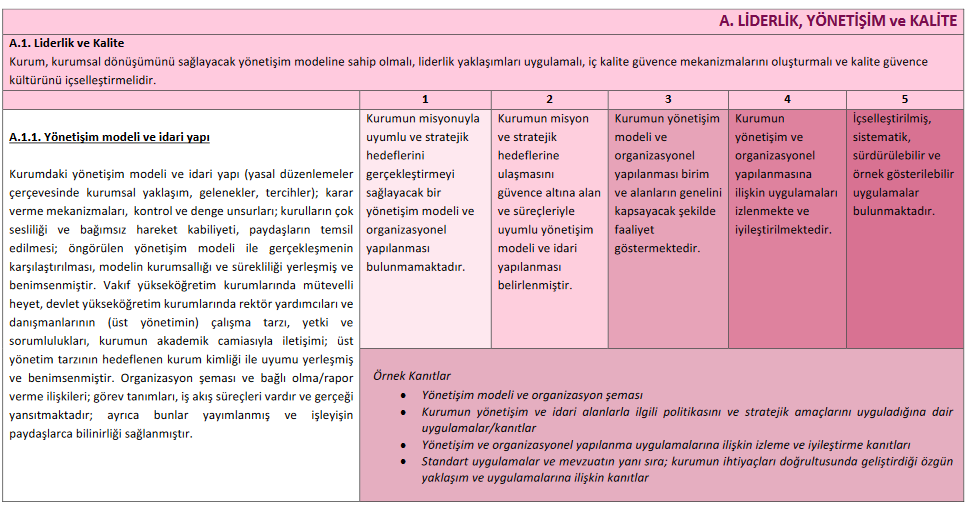 Çağ
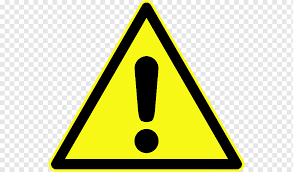 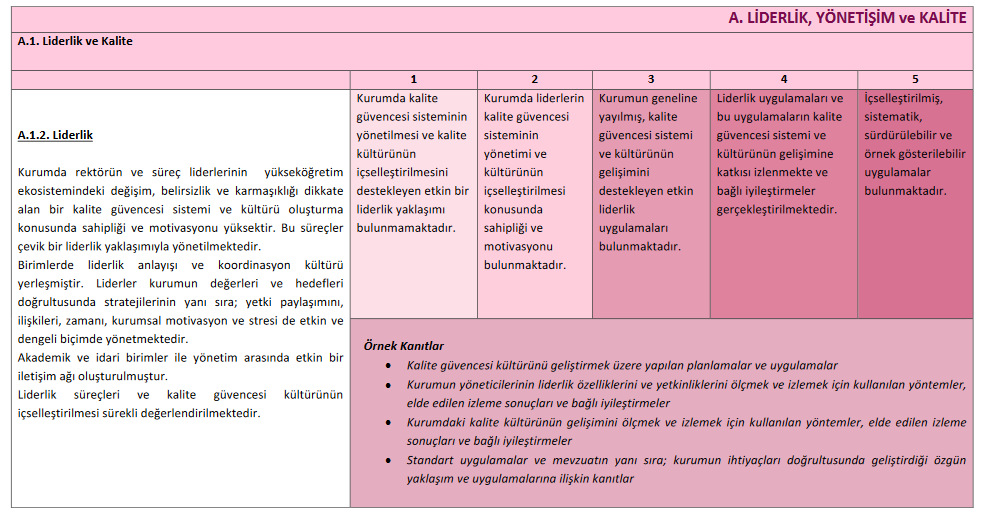 Çağ
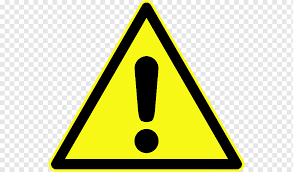 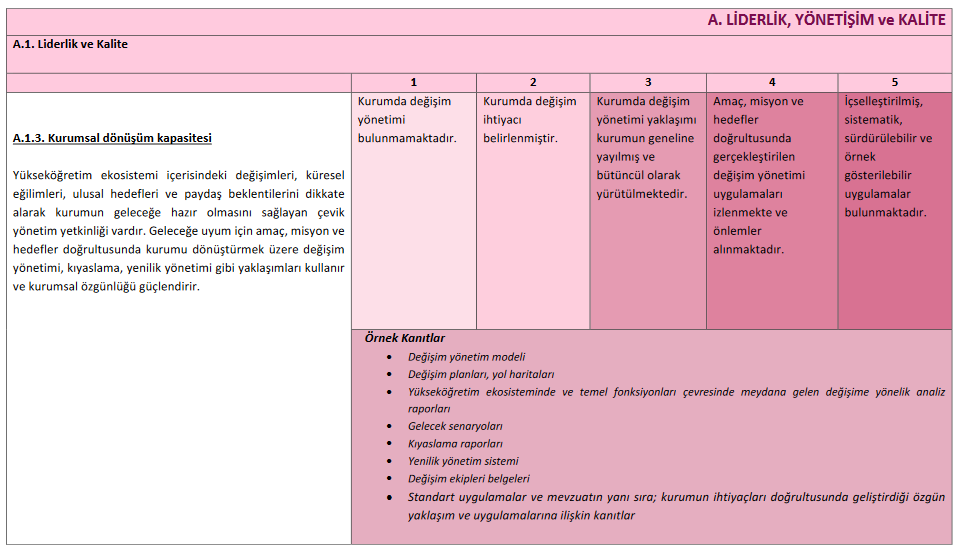 Çağ
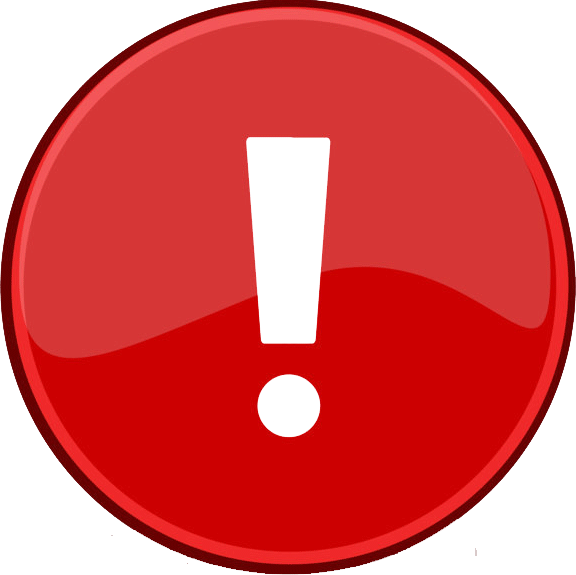 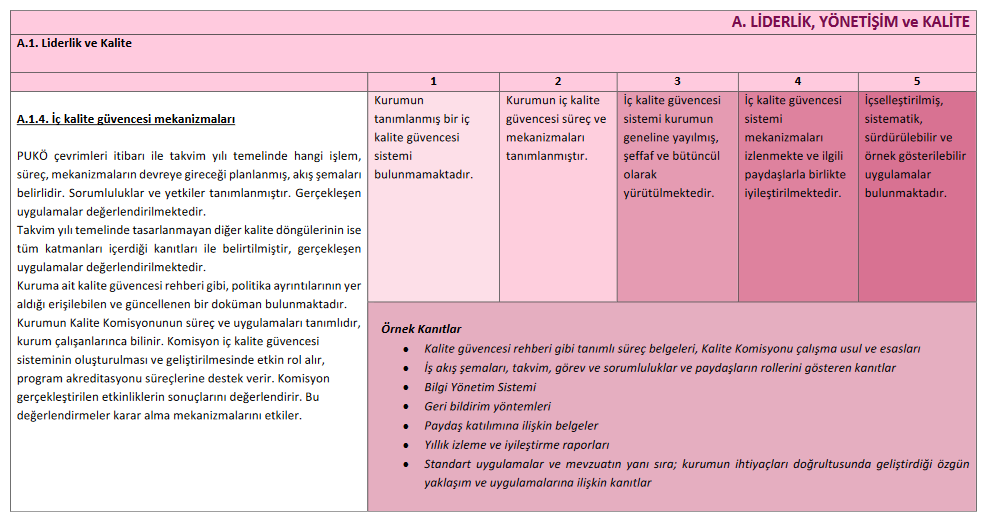 Çağ
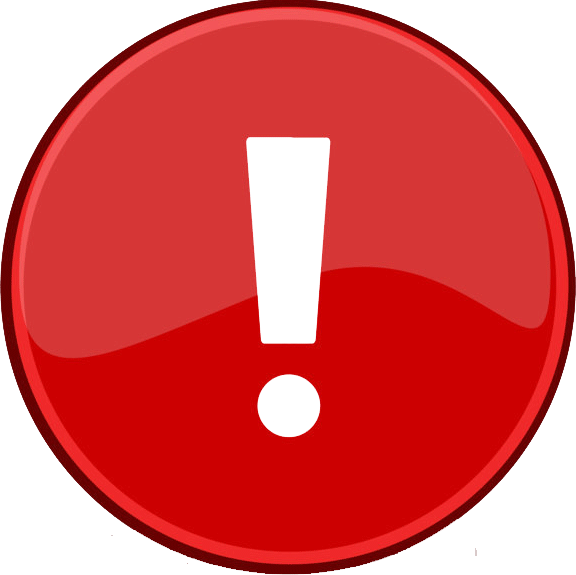 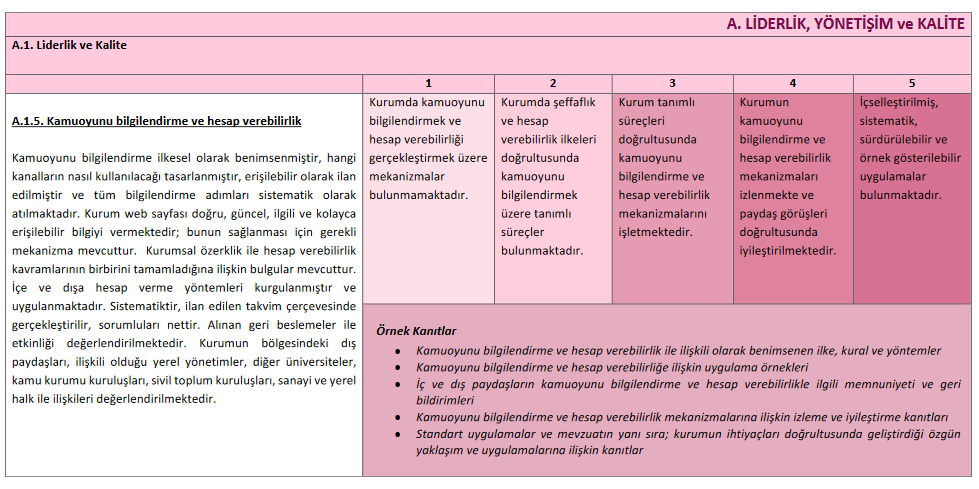 Çağ
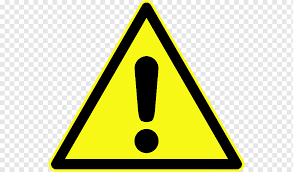 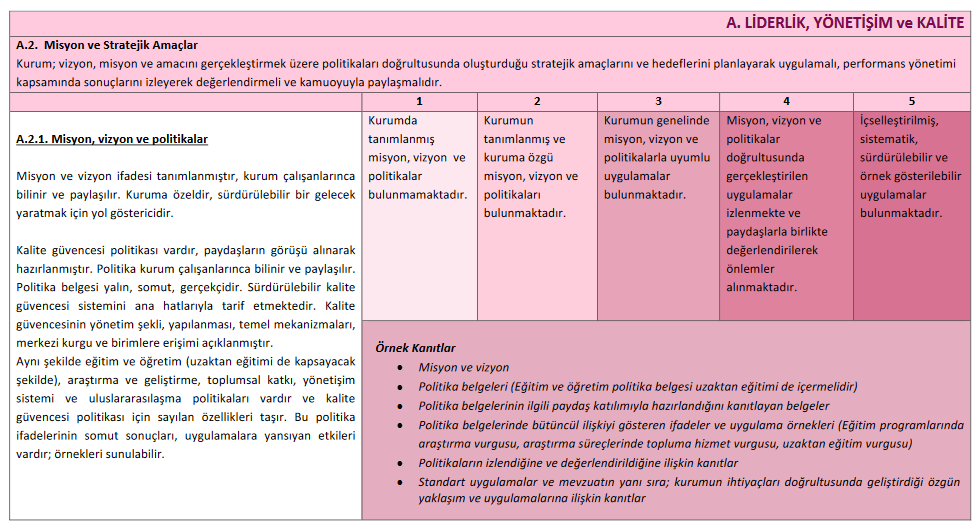 Çağ
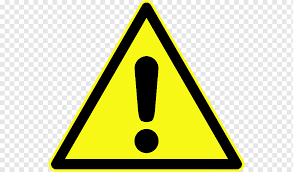 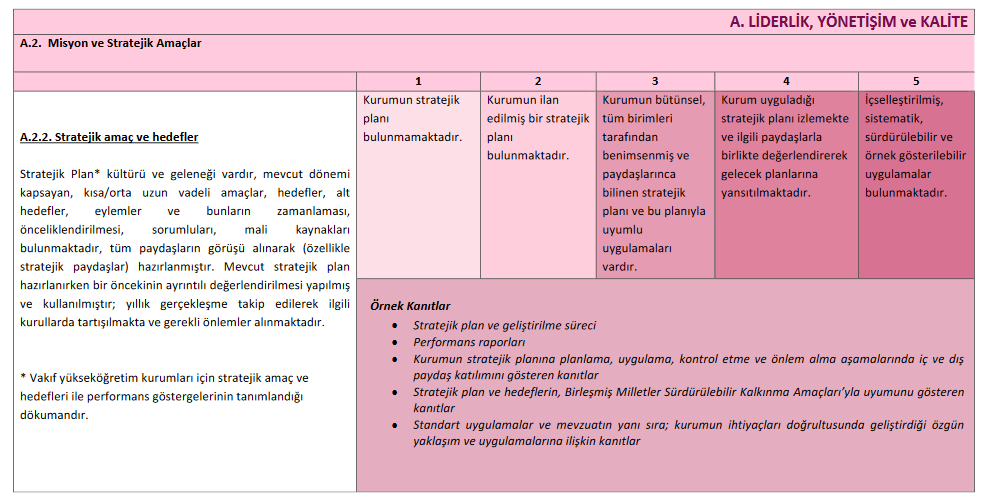 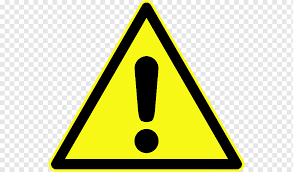 Çağ
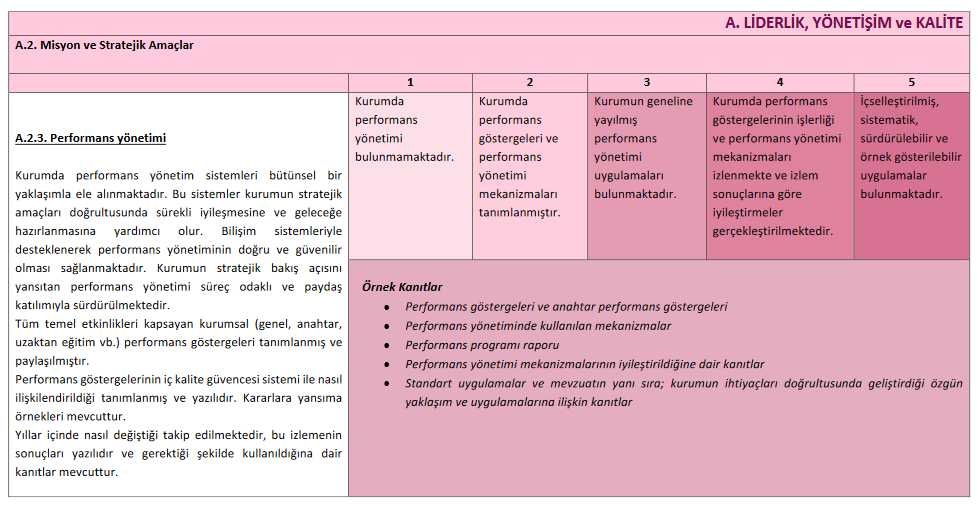 Çağ
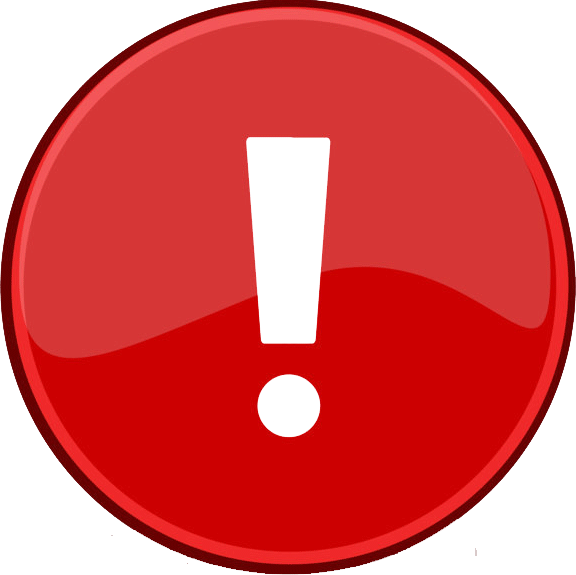 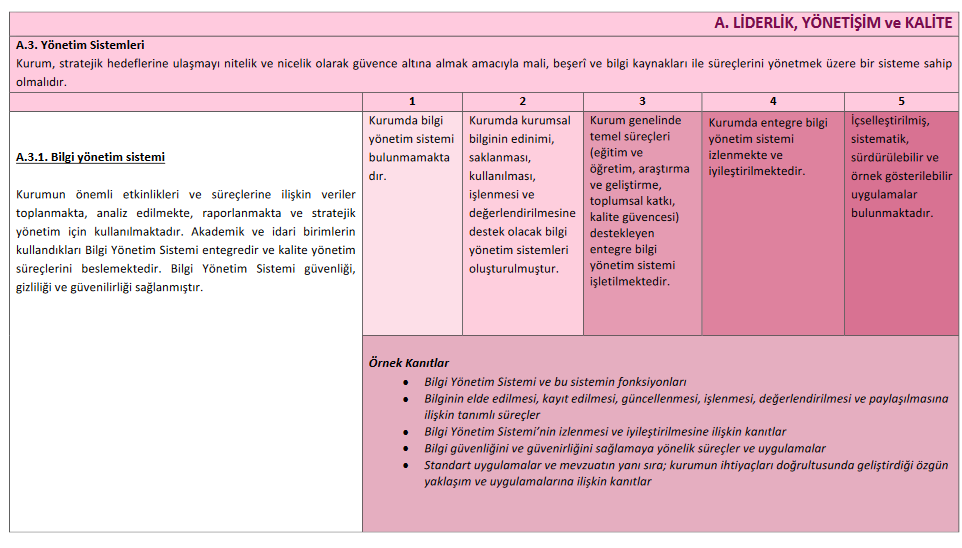 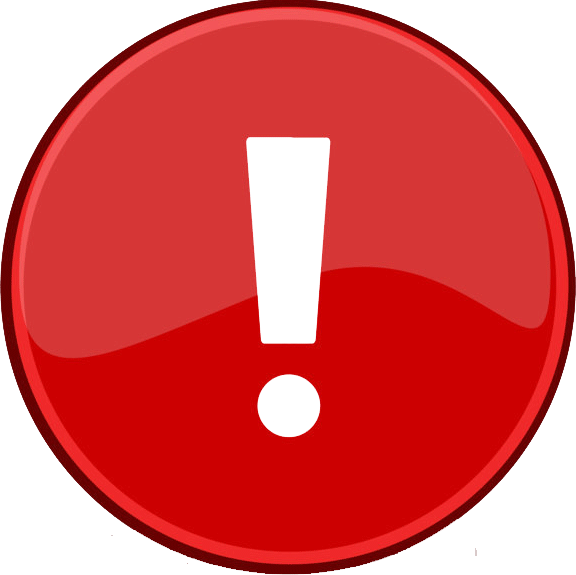 Çağ
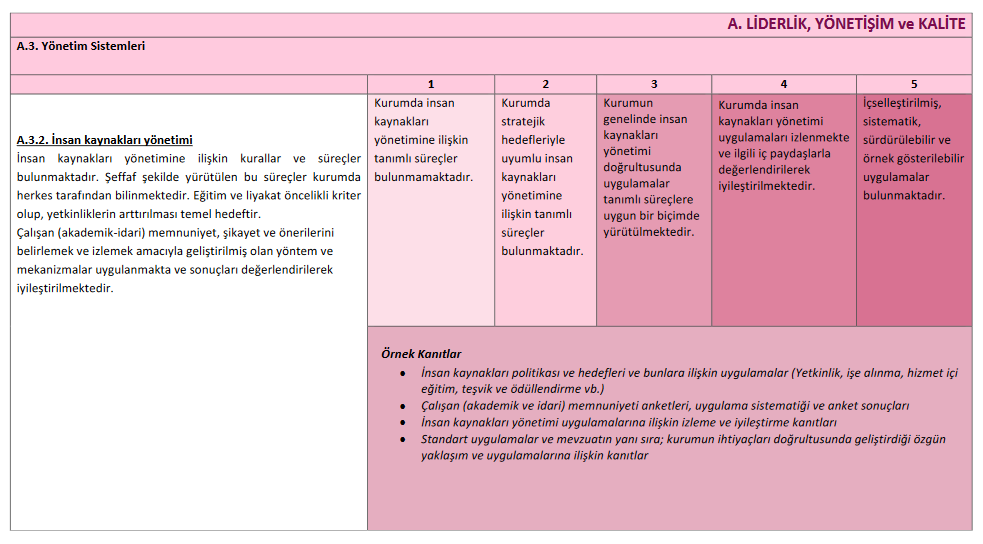 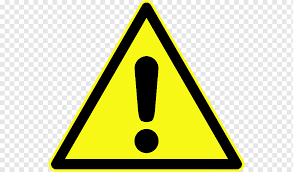 Çağ
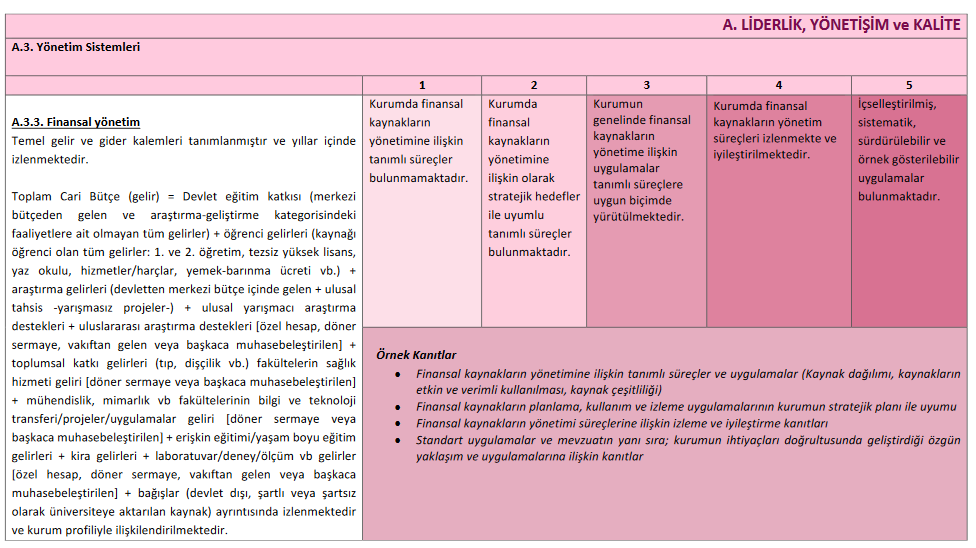 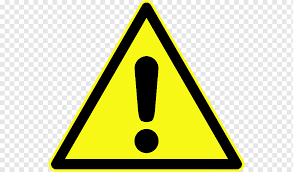 Çağ
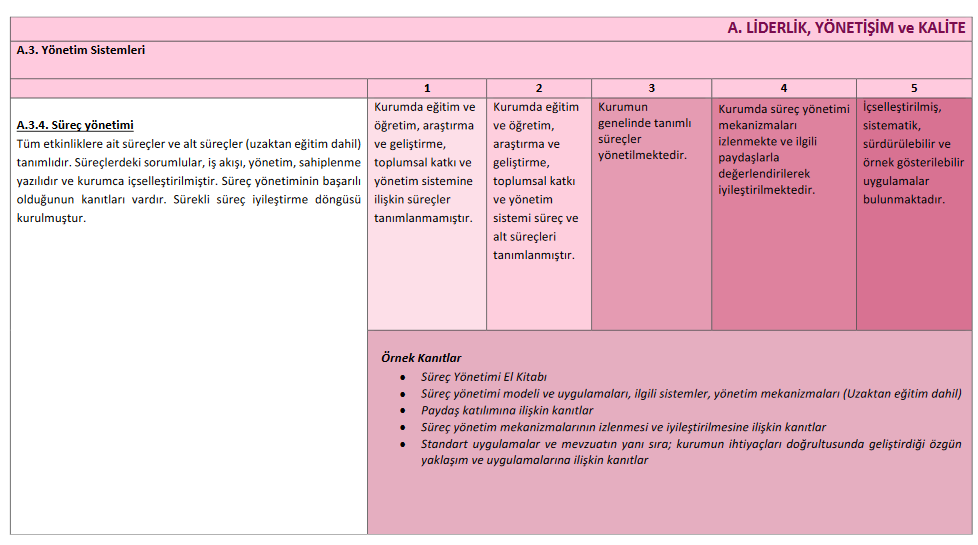 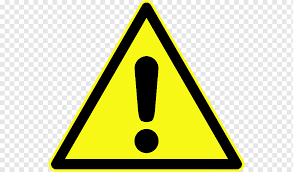 Çağ
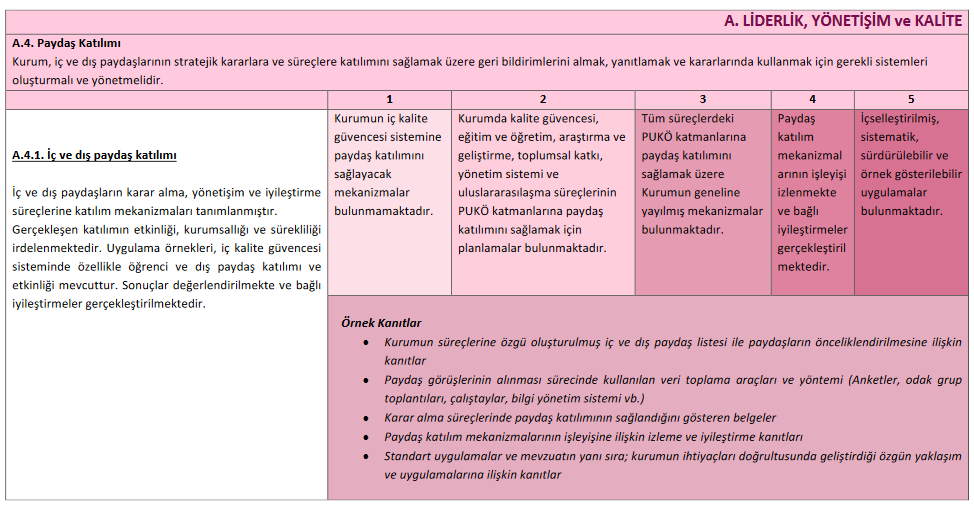 Çağ
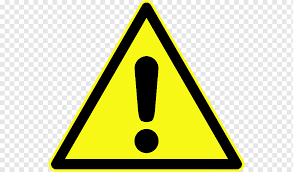 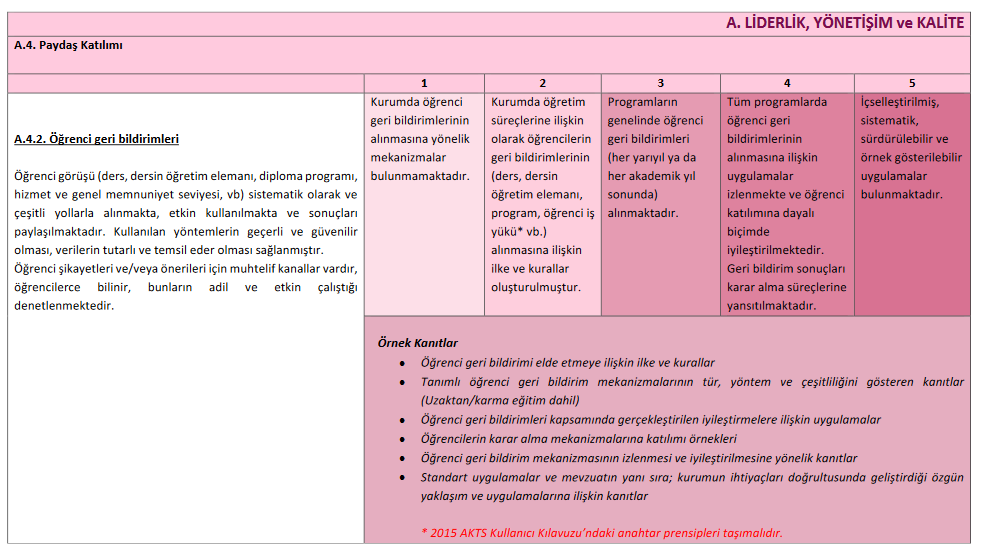 Çağ
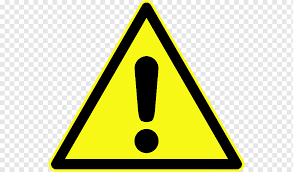 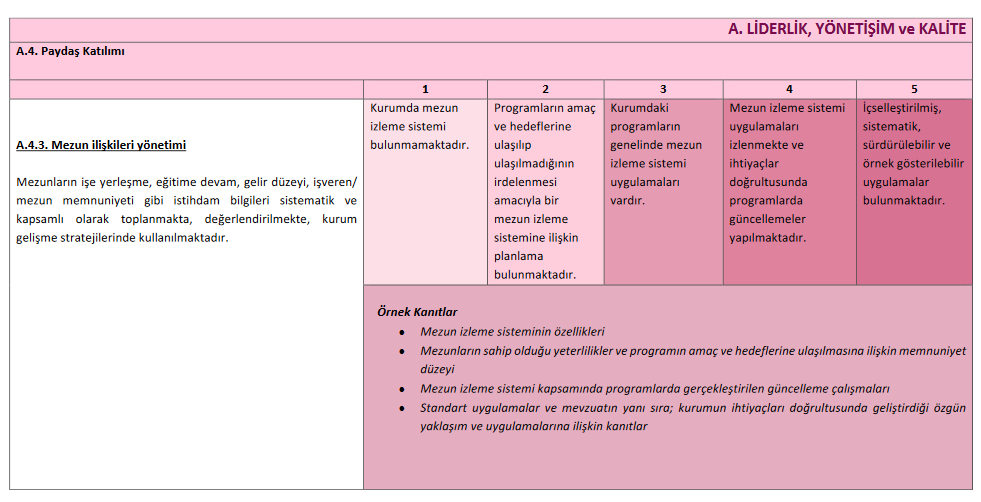 Çağ
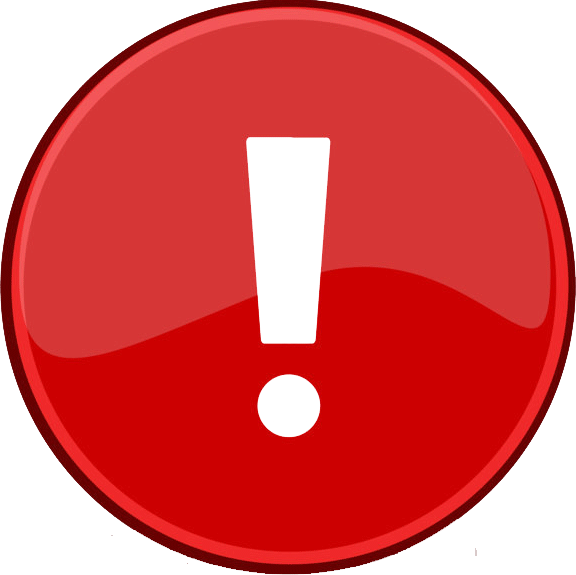 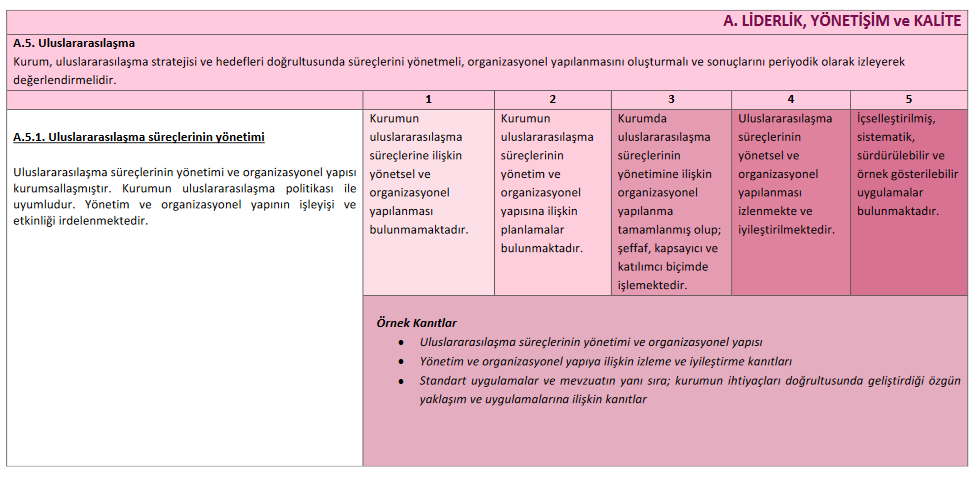 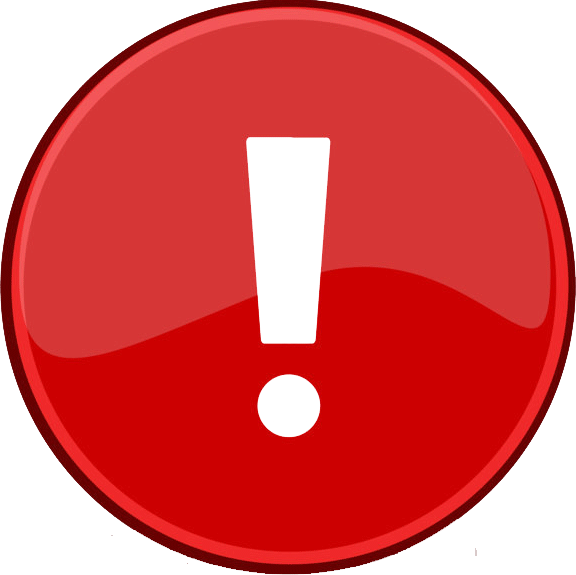 Çağ
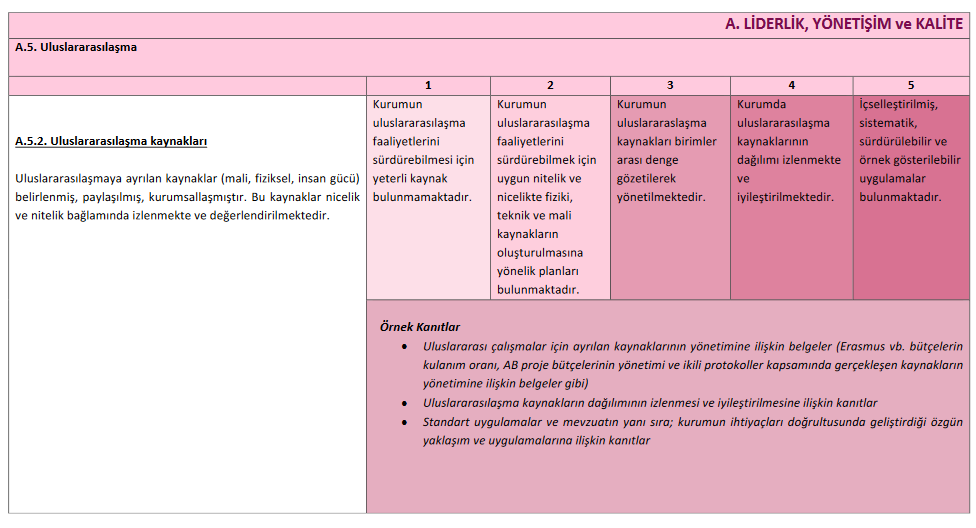 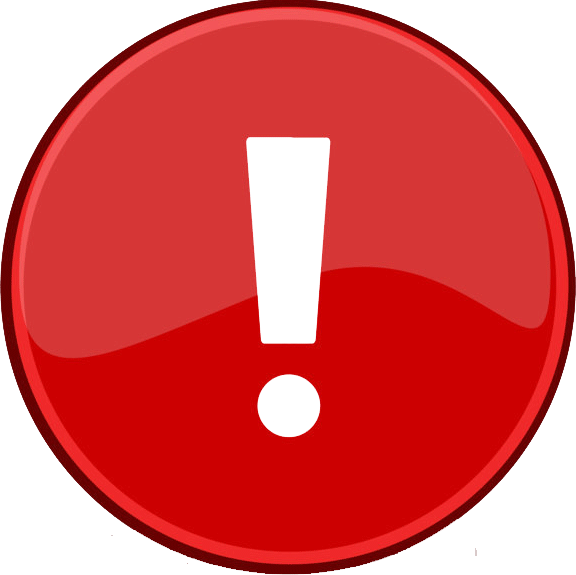 Çağ
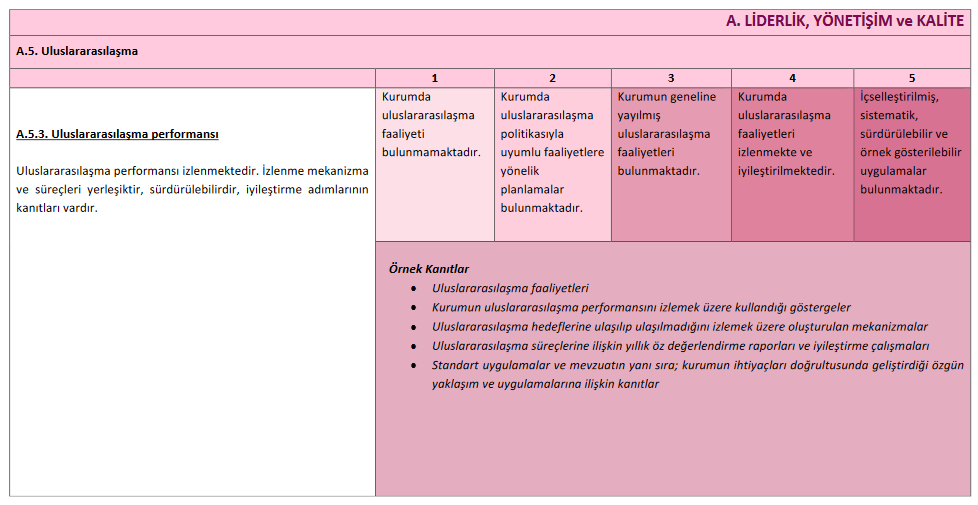 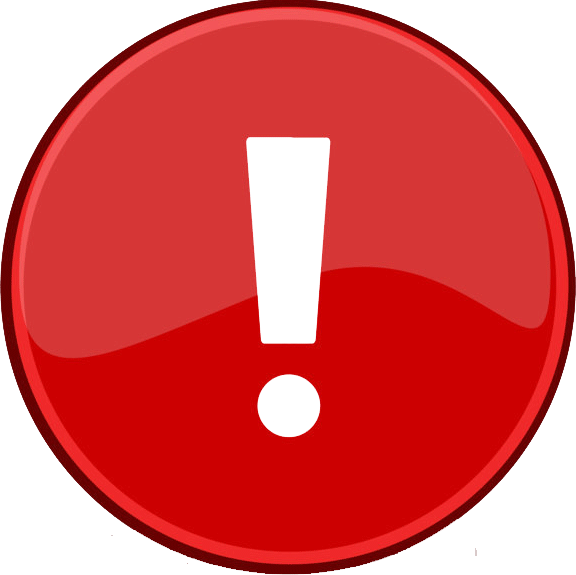 Çağ
Eğitim ve Öğretim
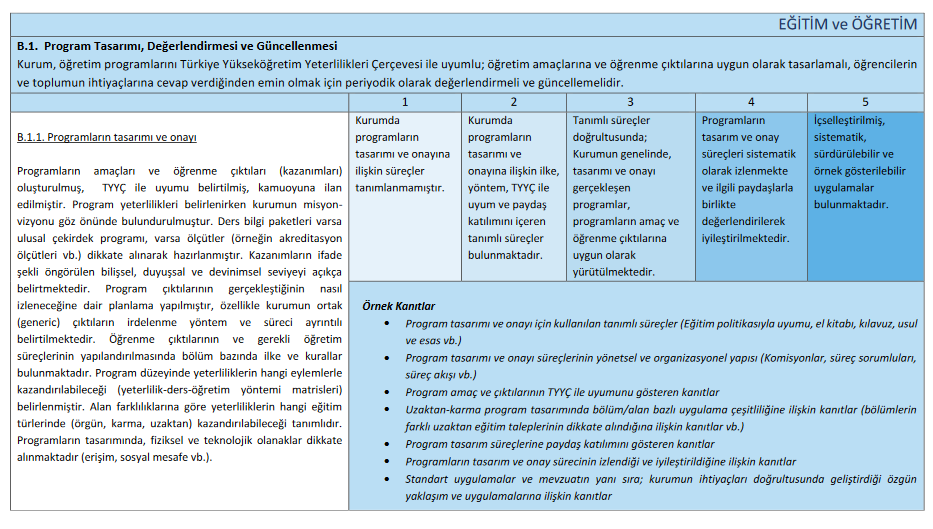 Çağ
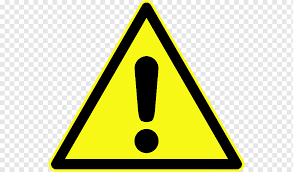 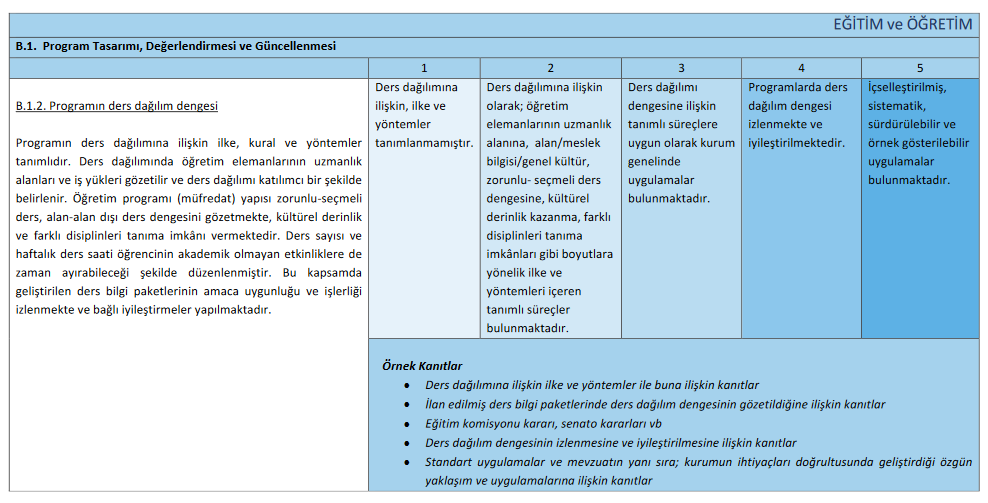 Çağ
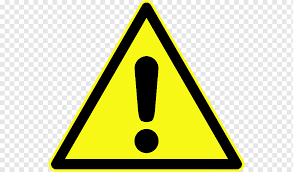 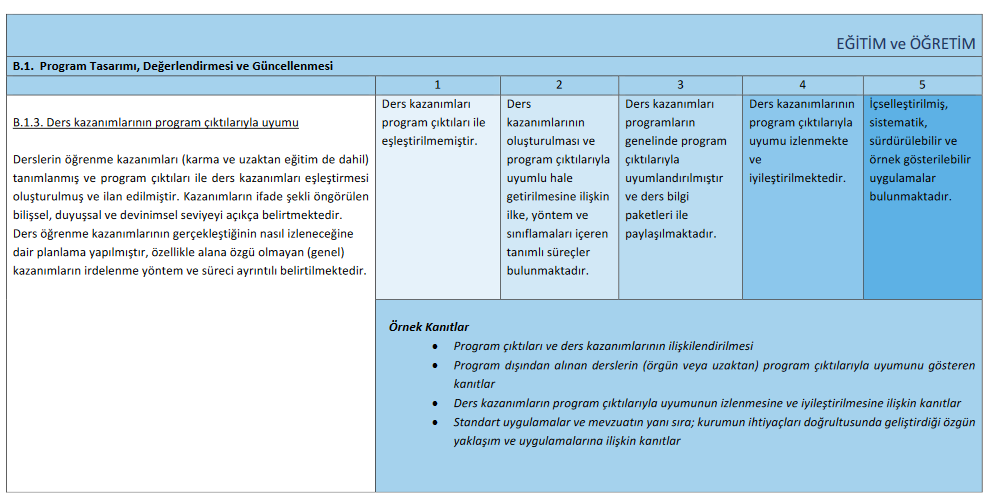 Çağ
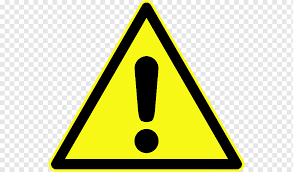 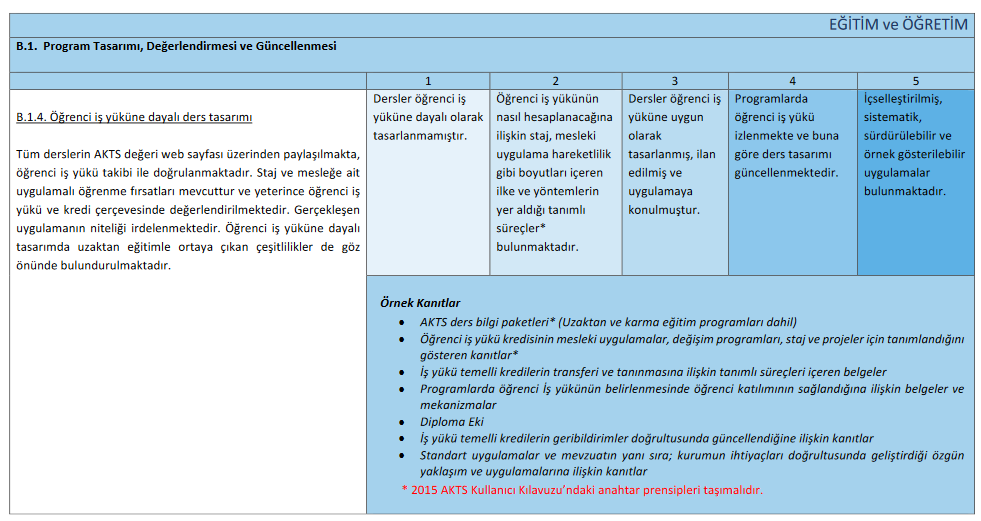 Çağ
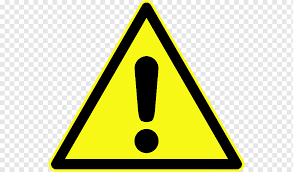 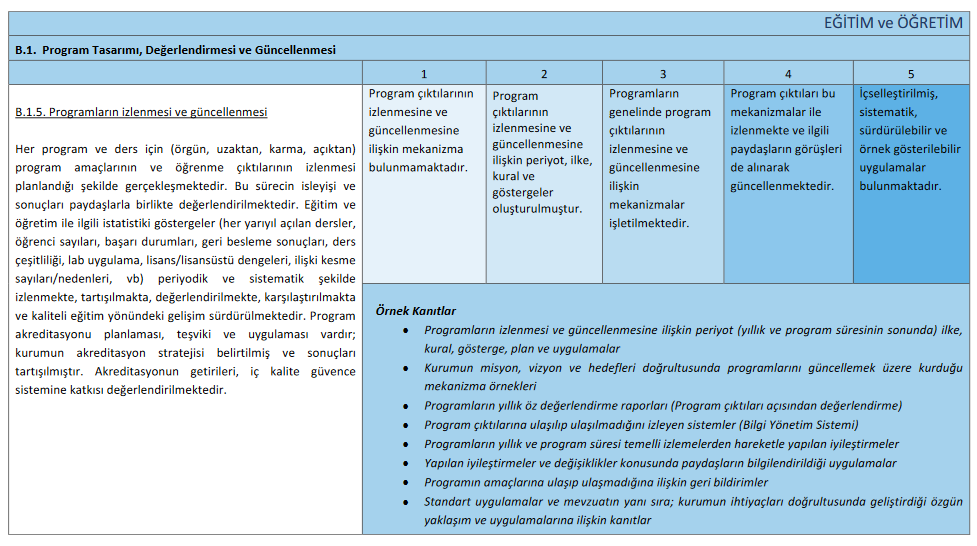 Çağ
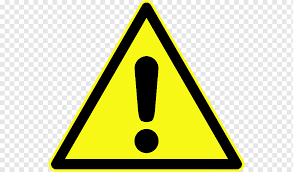 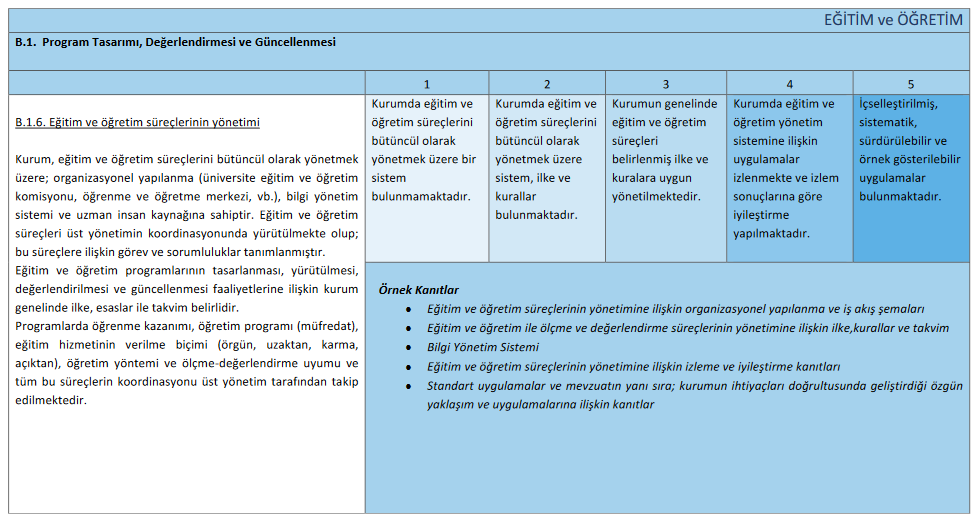 Çağ
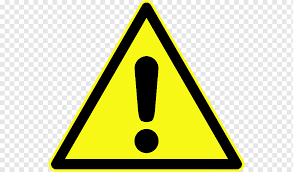 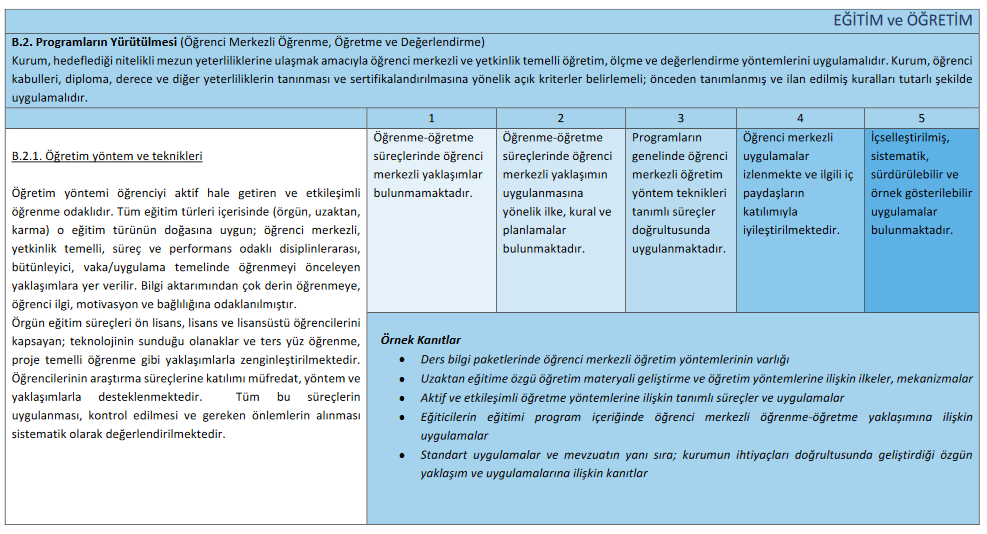 Çağ
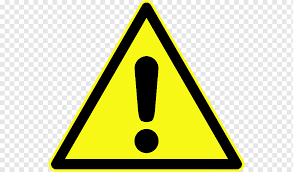 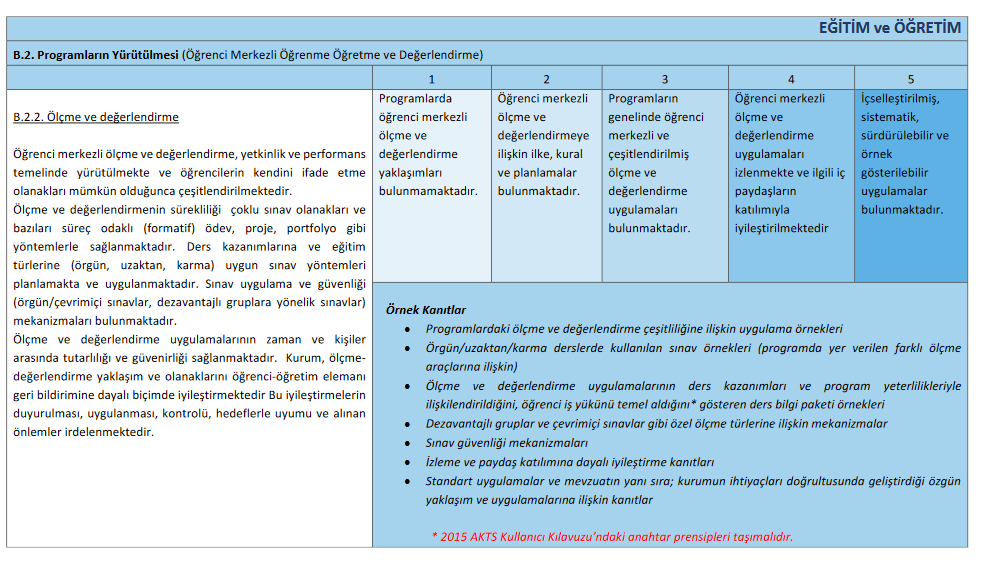 Çağ
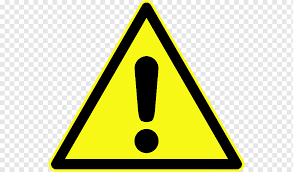 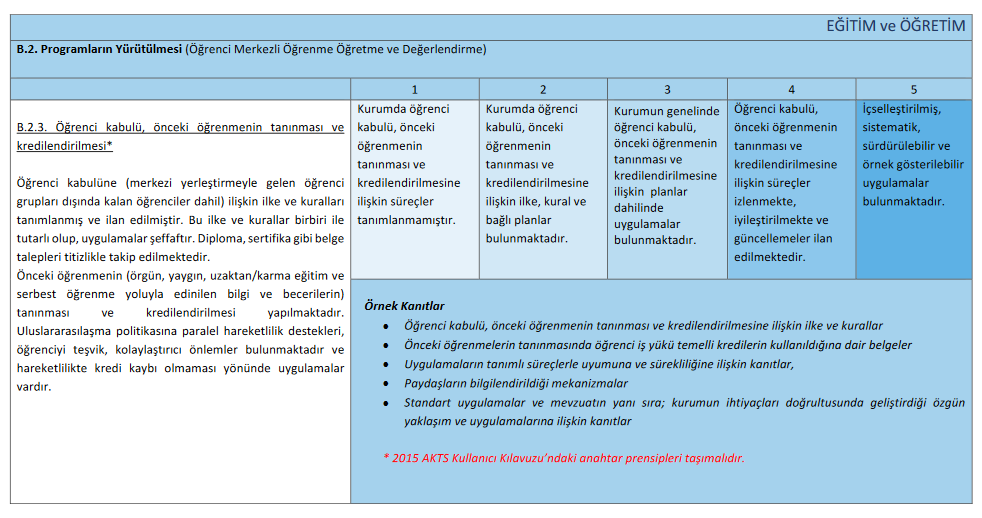 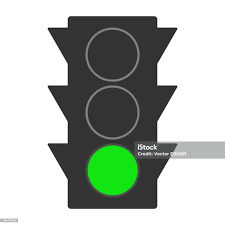 Çağ
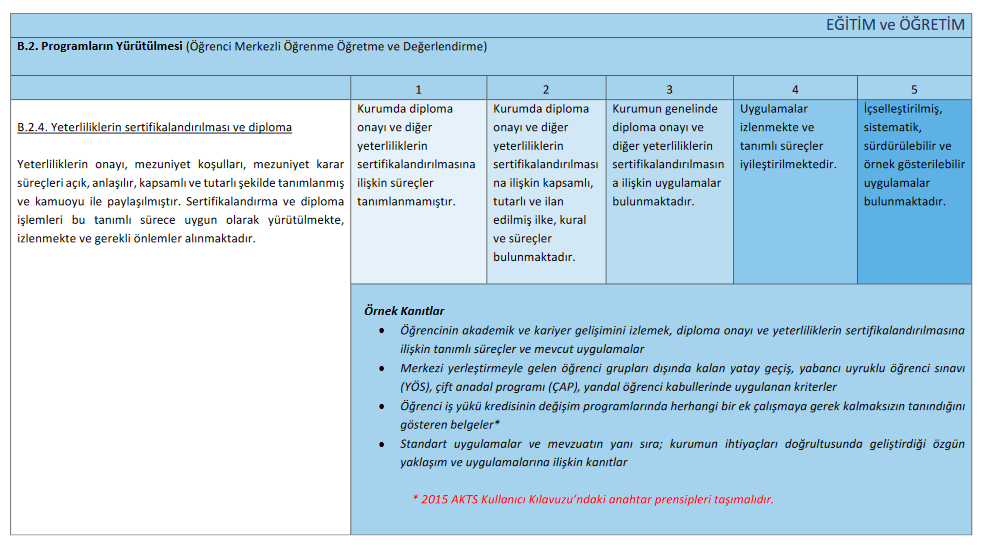 Çağ
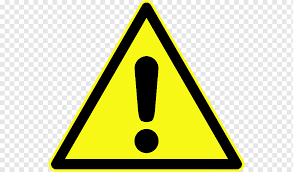 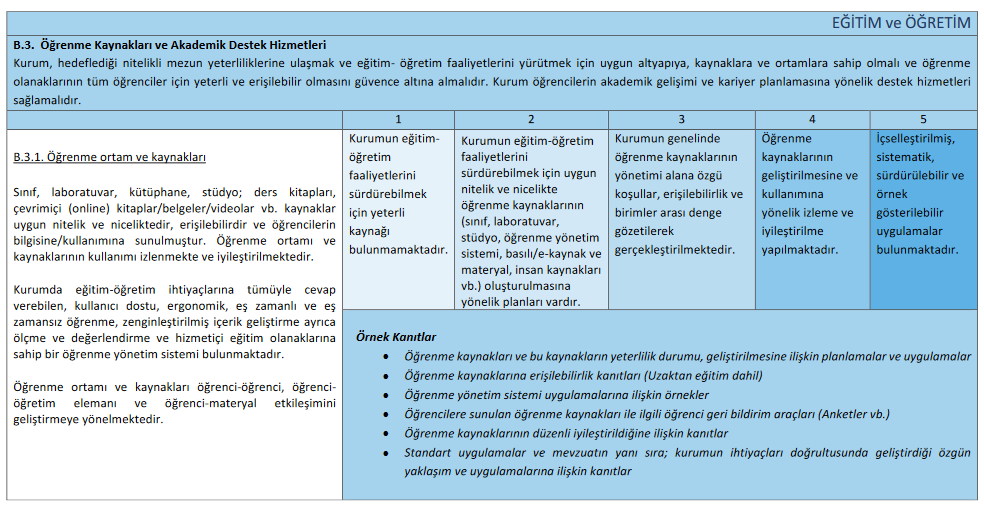 Çağ
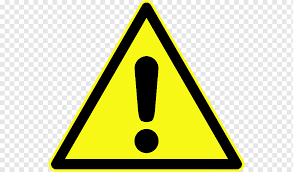 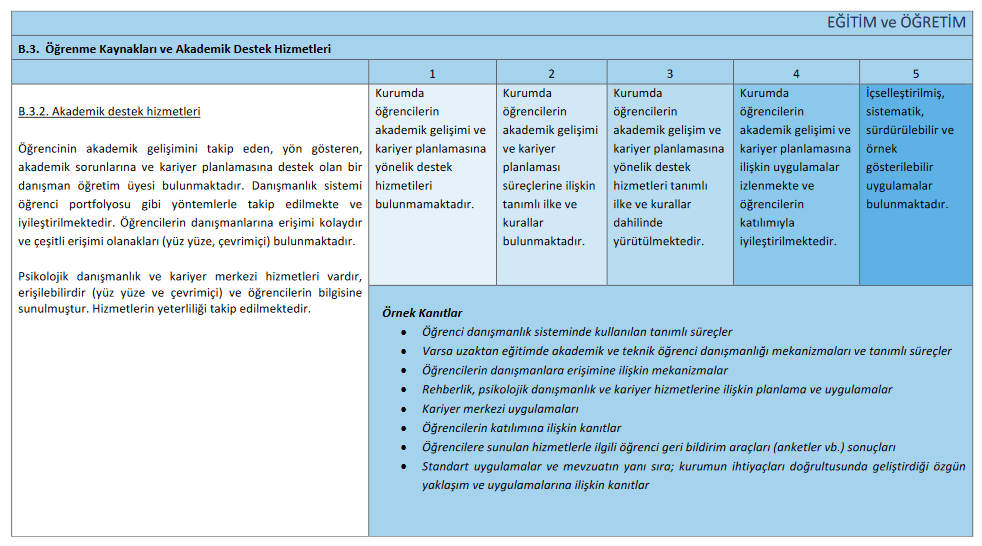 Çağ
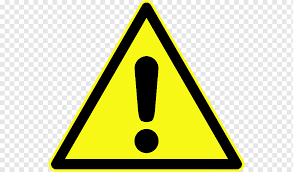 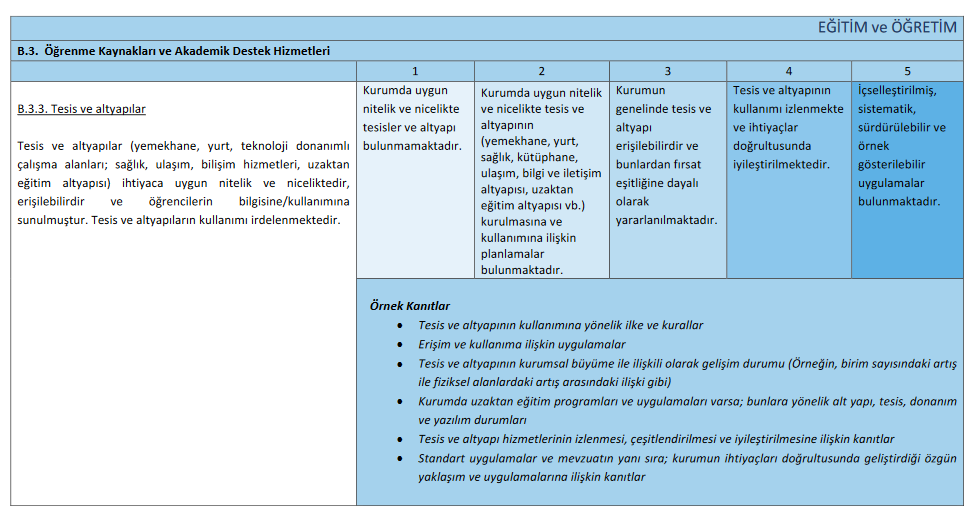 Çağ
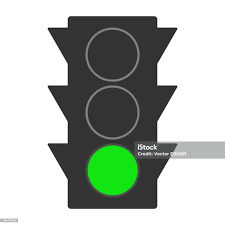 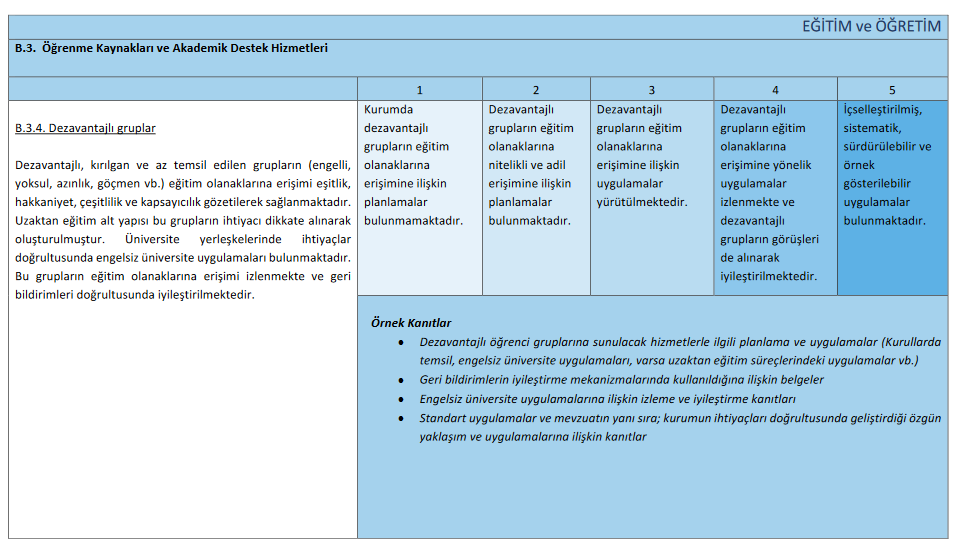 Çağ
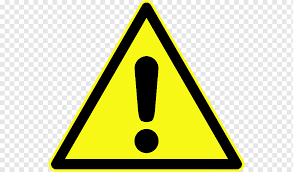 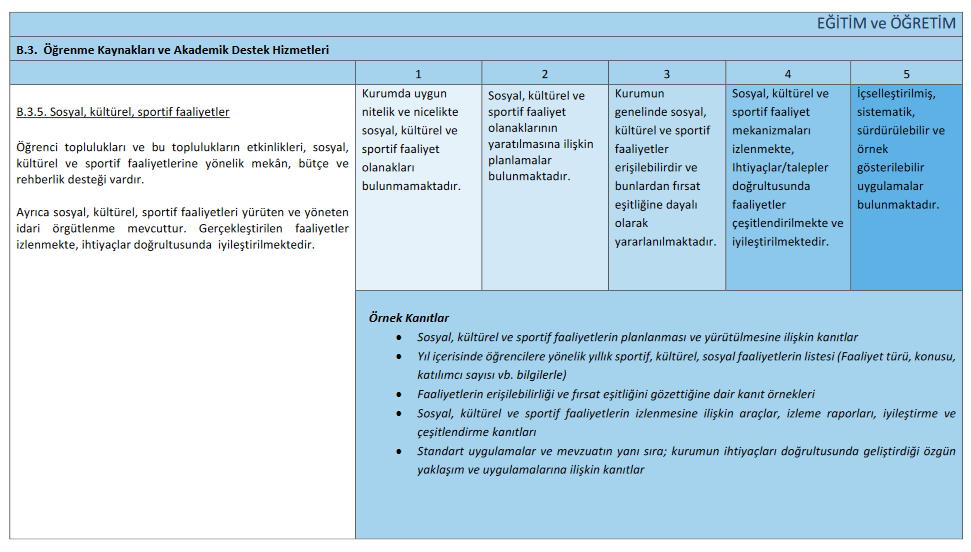 Çağ
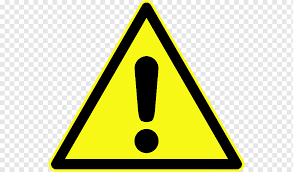 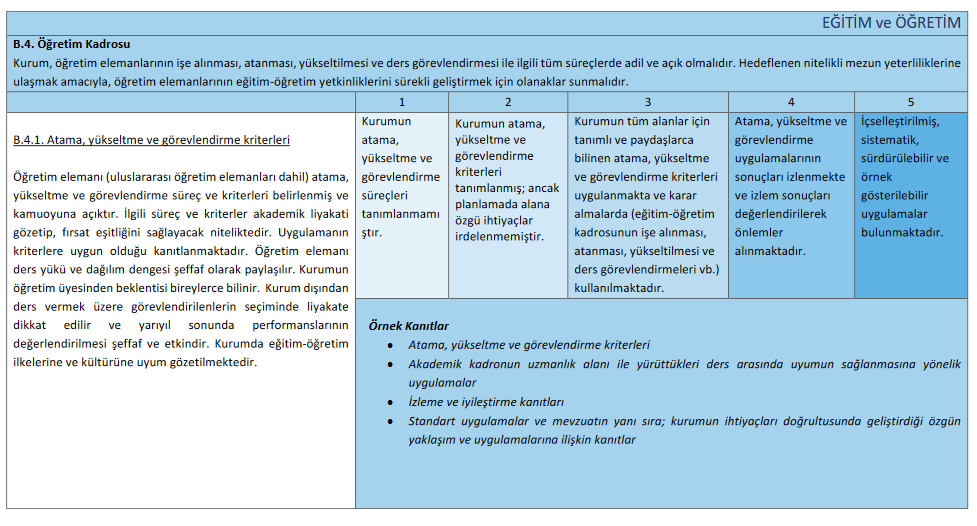 Çağ
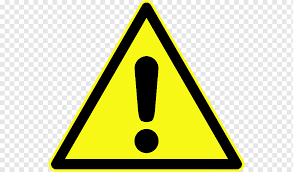 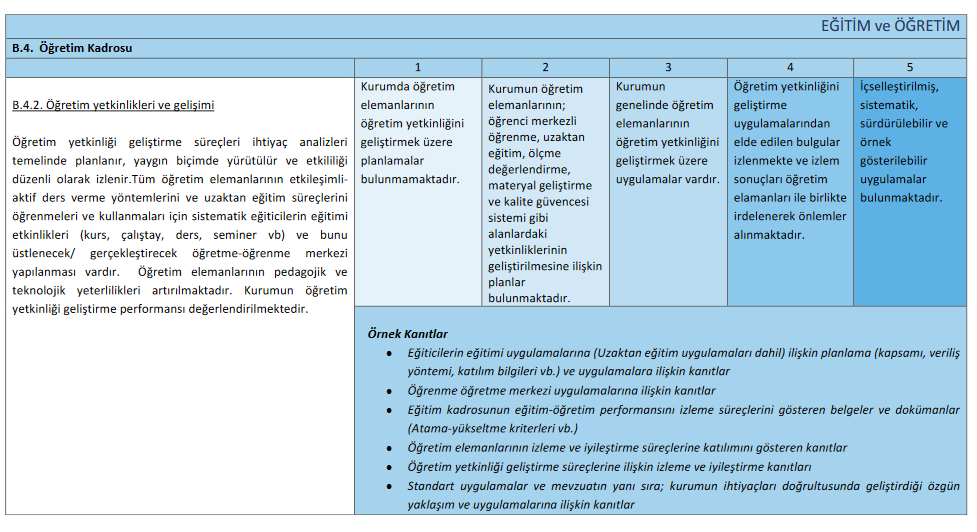 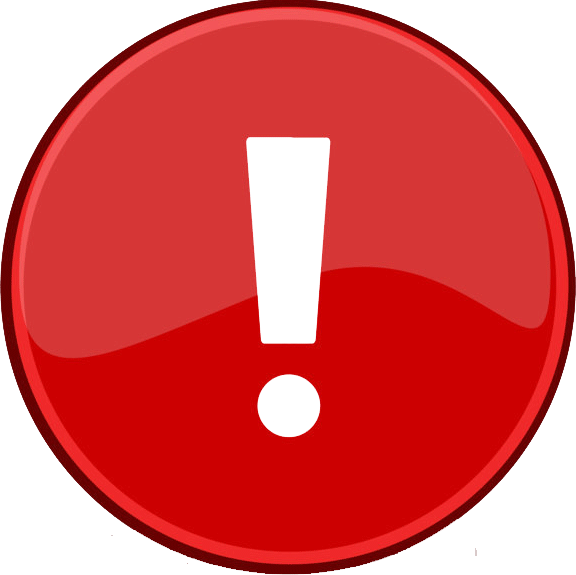 Çağ
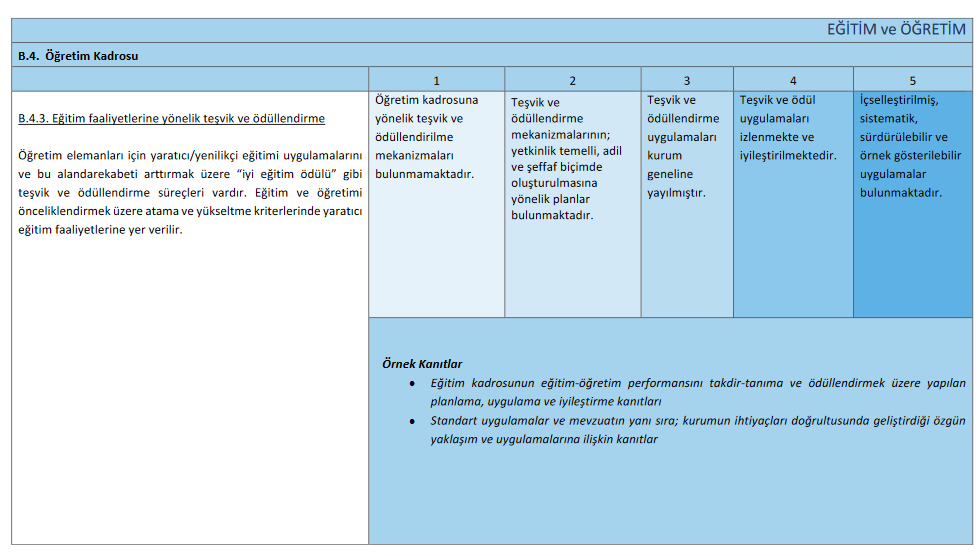 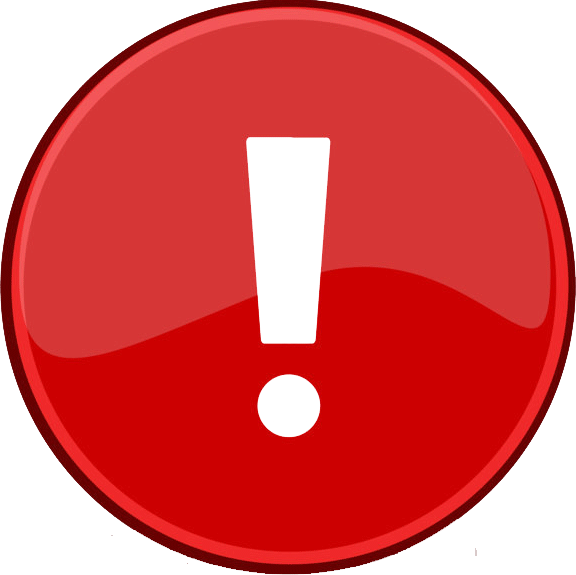 Çağ
Araştırma ve Geliştirme
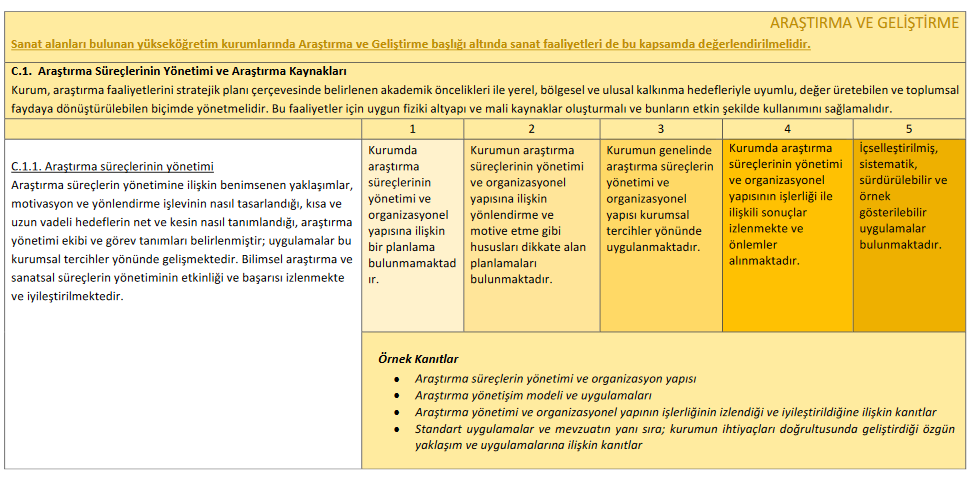 Çağ
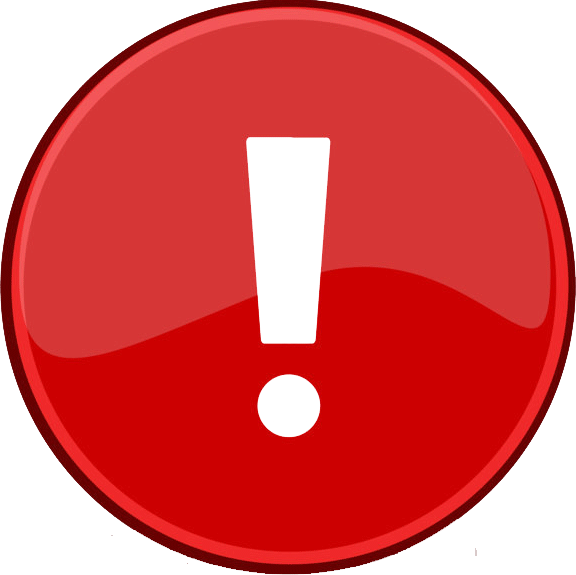 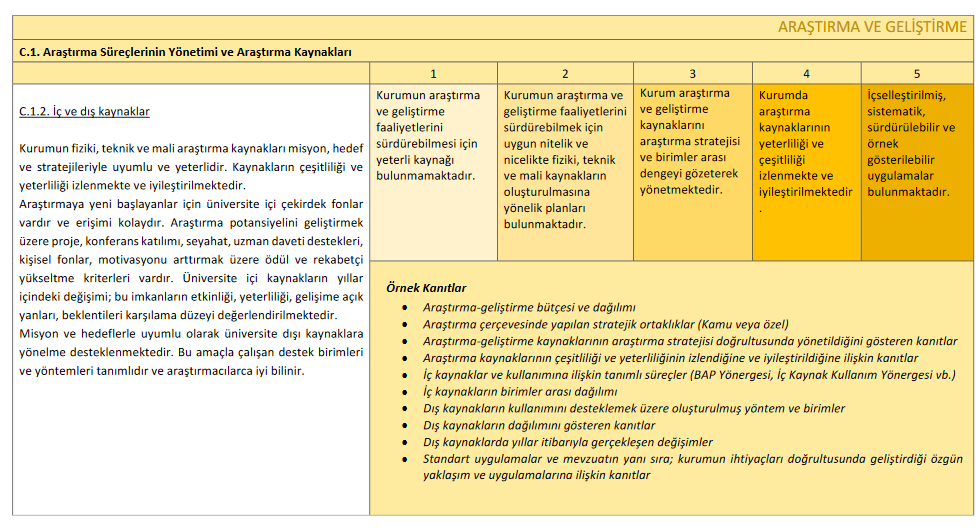 Çağ
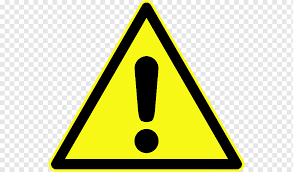 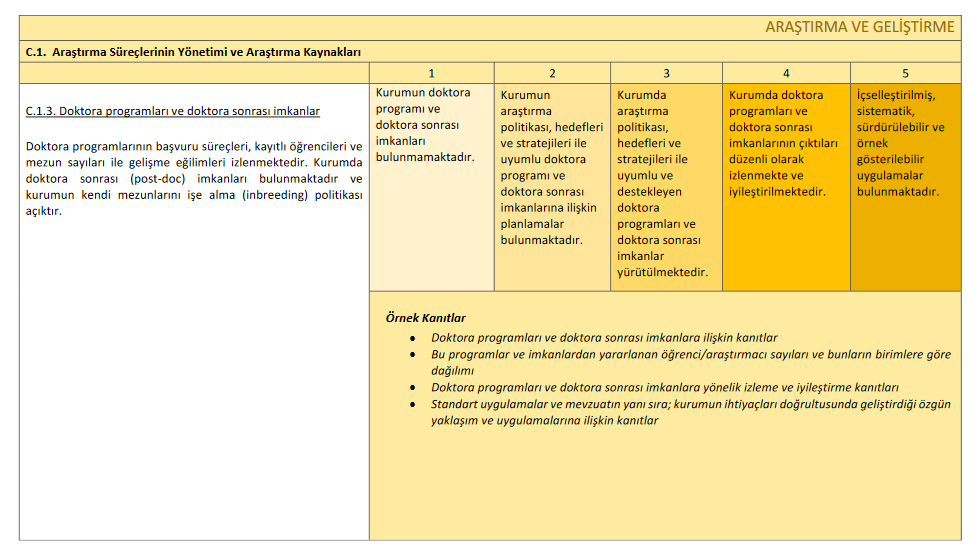 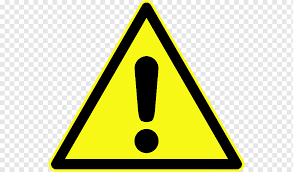 Çağ
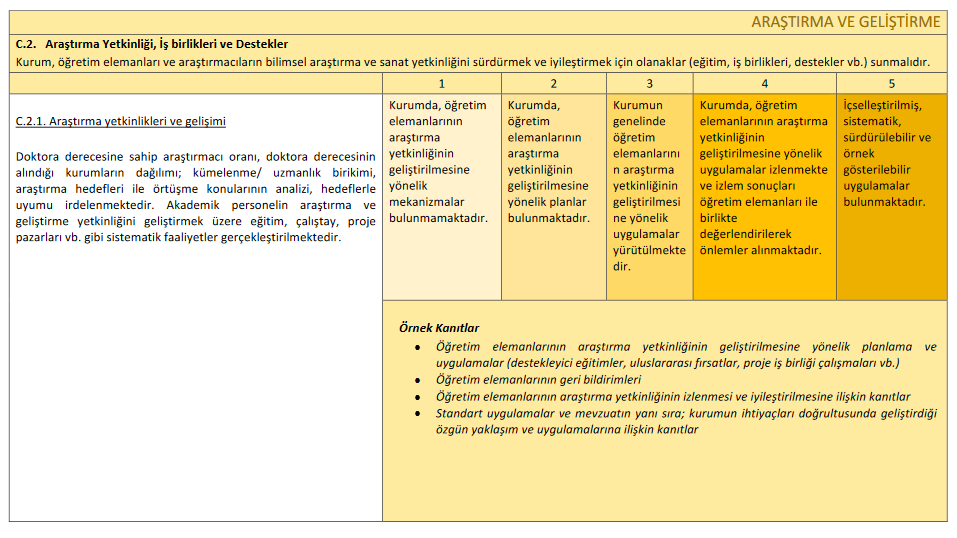 Çağ
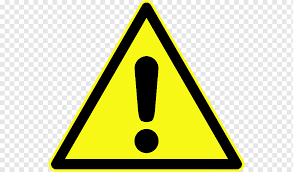 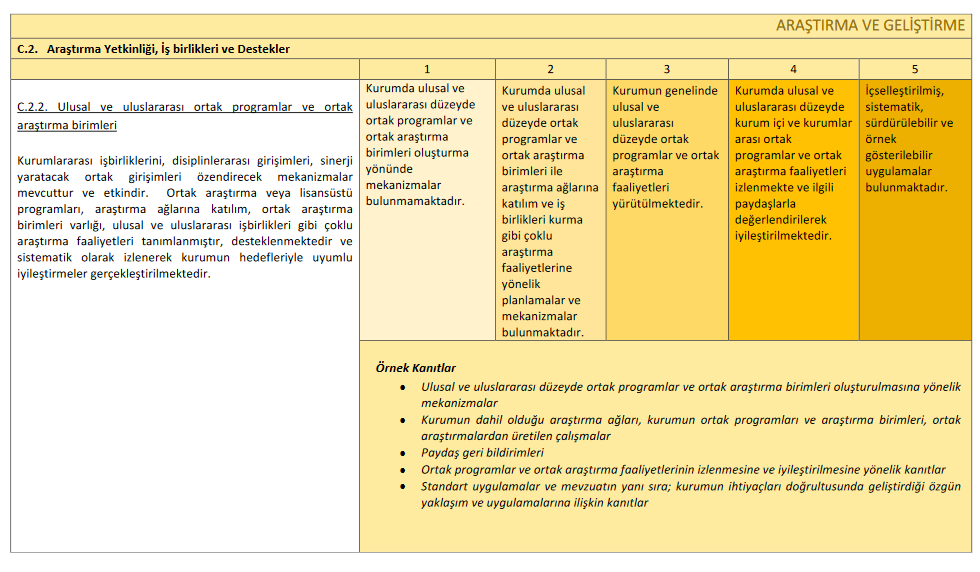 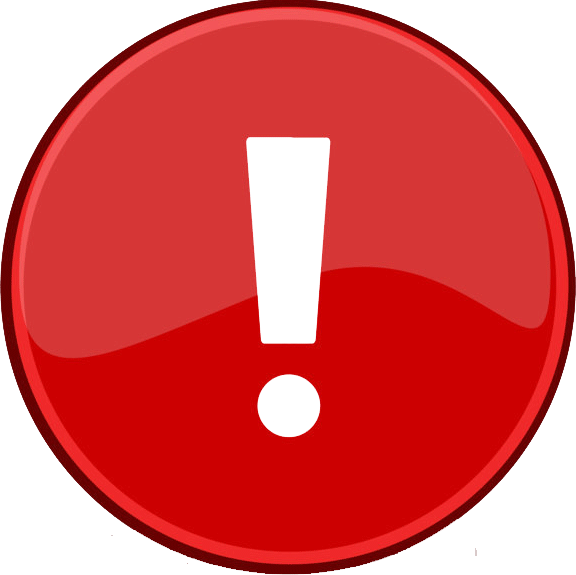 Çağ
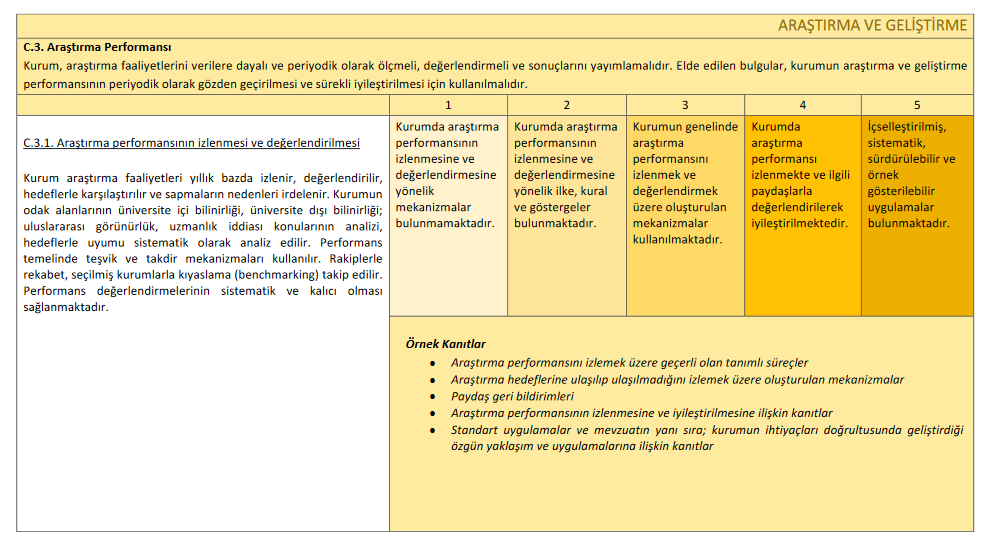 Çağ
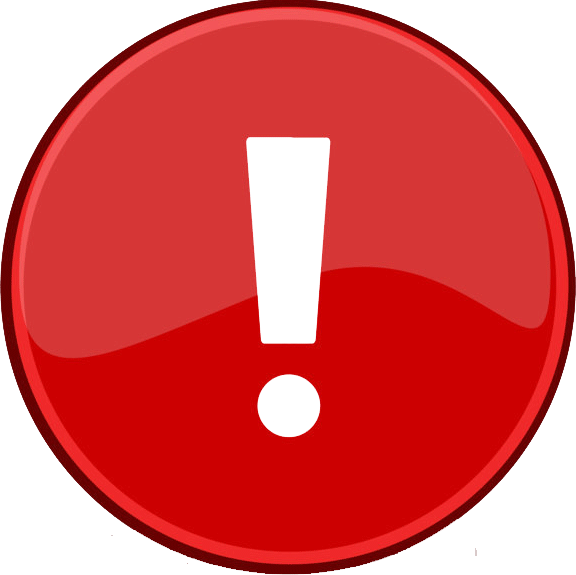 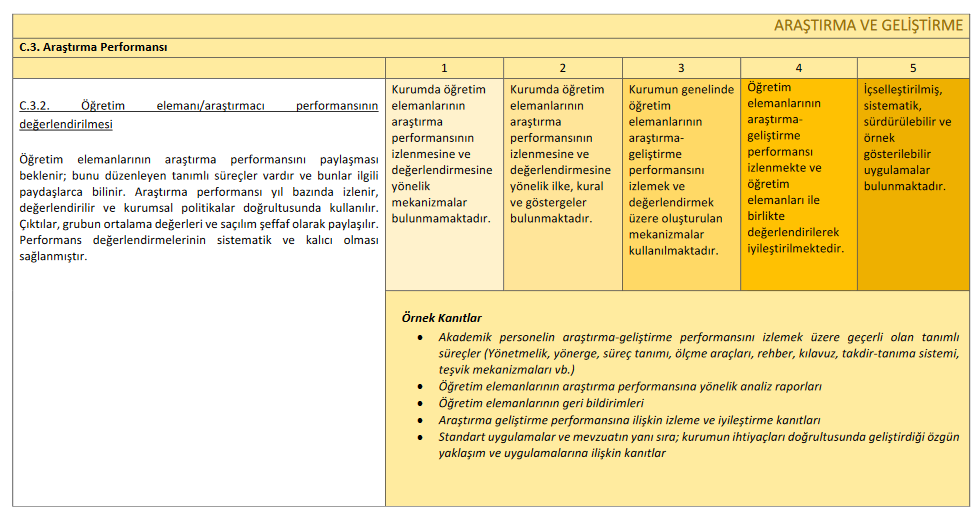 Çağ
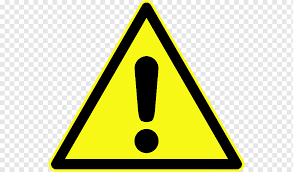 Toplumsal Katkı
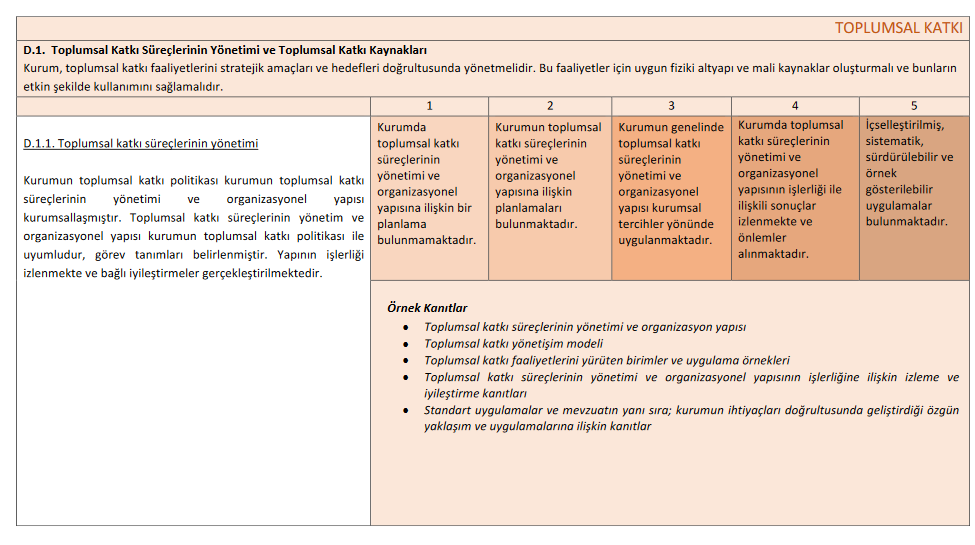 Çağ
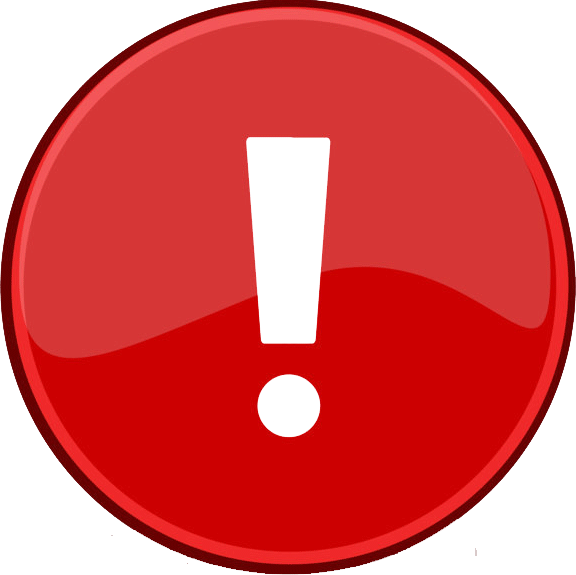 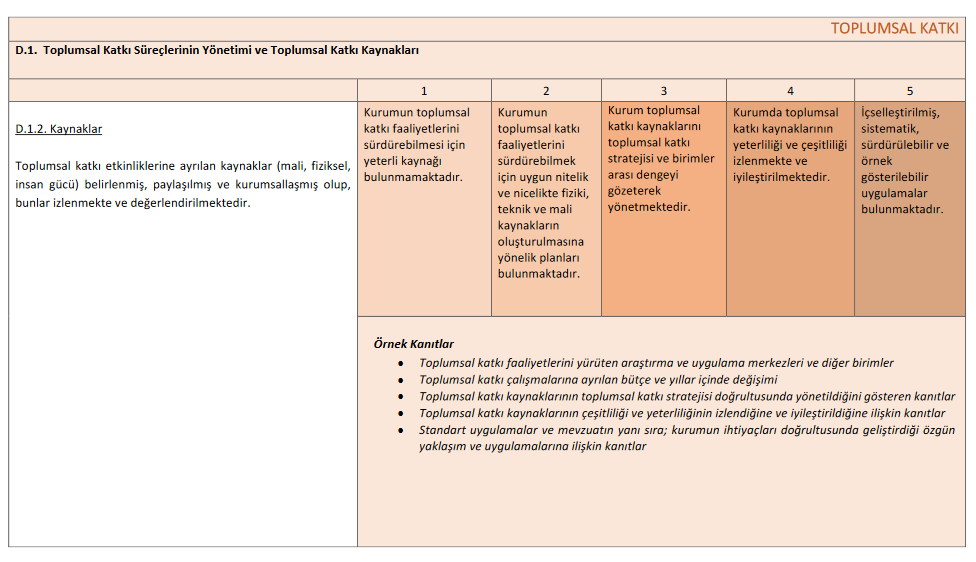 Çağ
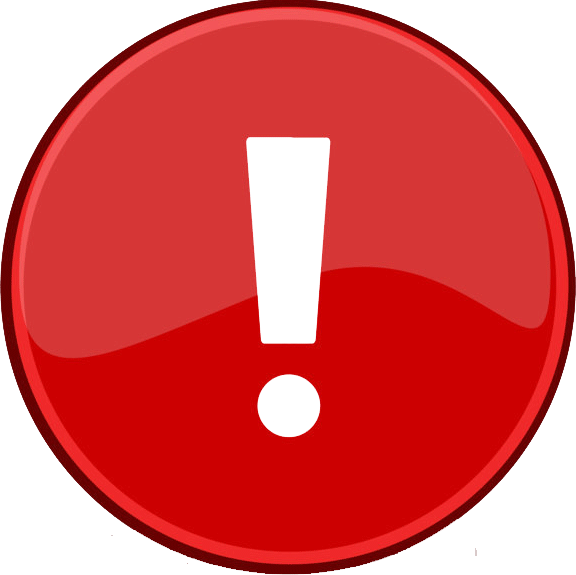 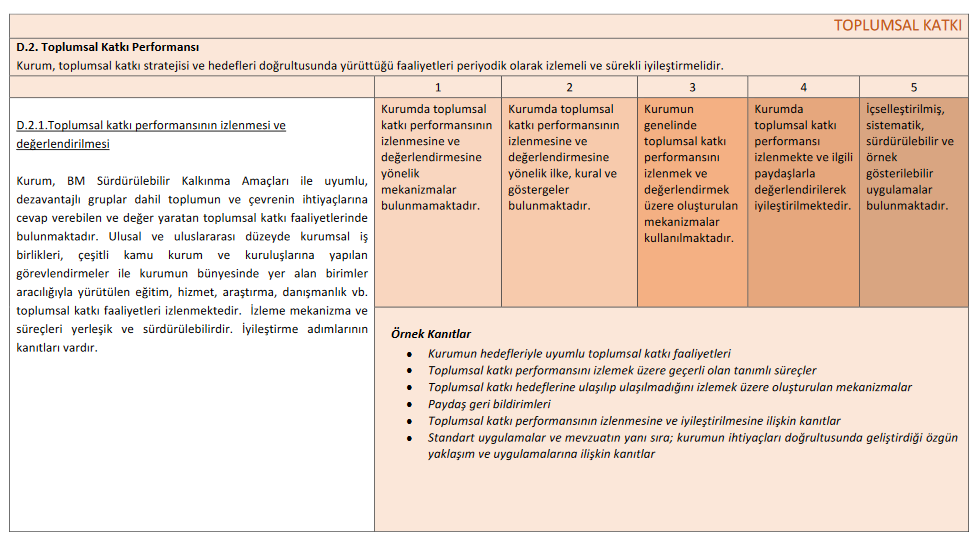 Çağ
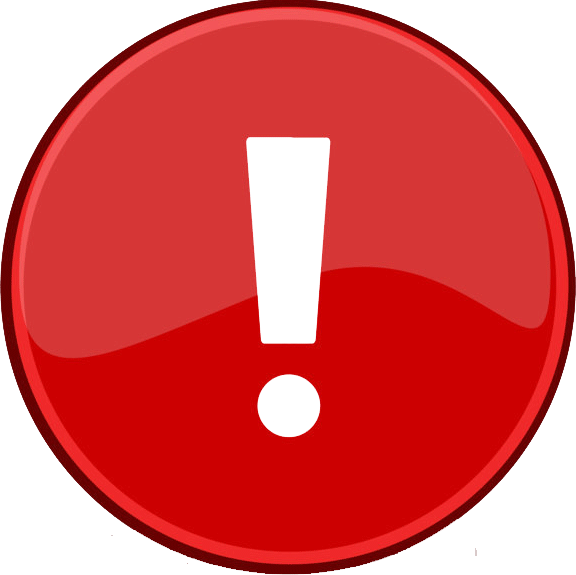 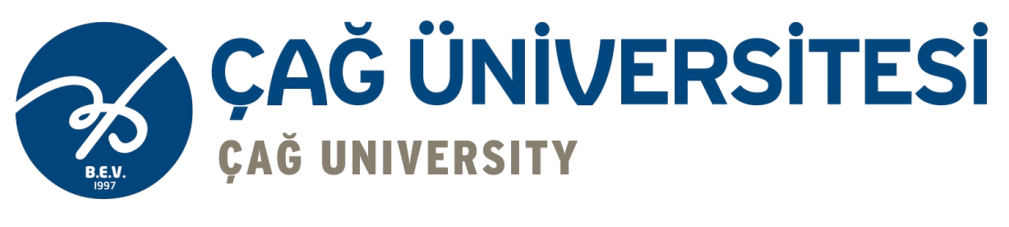 Kurumsal Akreditasyon Puanlama Rubriği
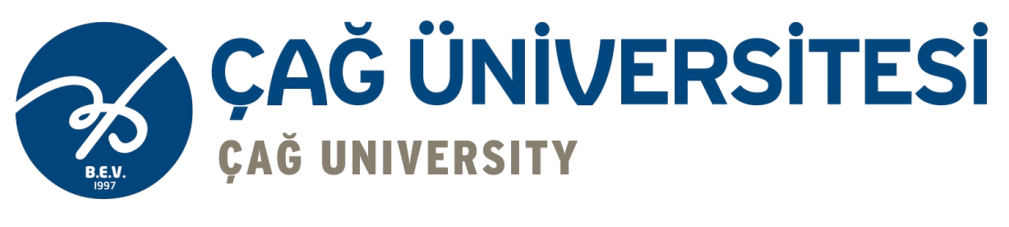 Kurumsal Akreditasyon Puanlaması Nasıl Yapılır?
YÖKAK Değerlendirme Ölçütleri kapsamında yürütülecek olan Kurumsal Akreditasyon Programında; 

➢ Liderlik, Yönetişim ve Kalite başlığı 300, 
➢ Eğitim ve Öğretim başlığı 400, 
➢ Araştırma ve Geliştirme başlığı 200 
➢ Toplumsal Katkı başlığı 100 puan,
olmak üzere toplam 1000 puan üzerinden değerlendirme yapılır.
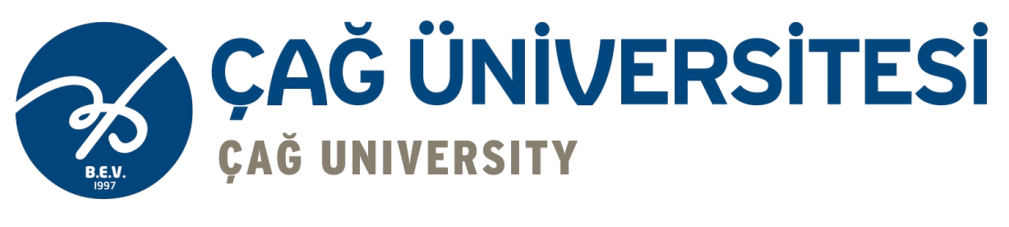 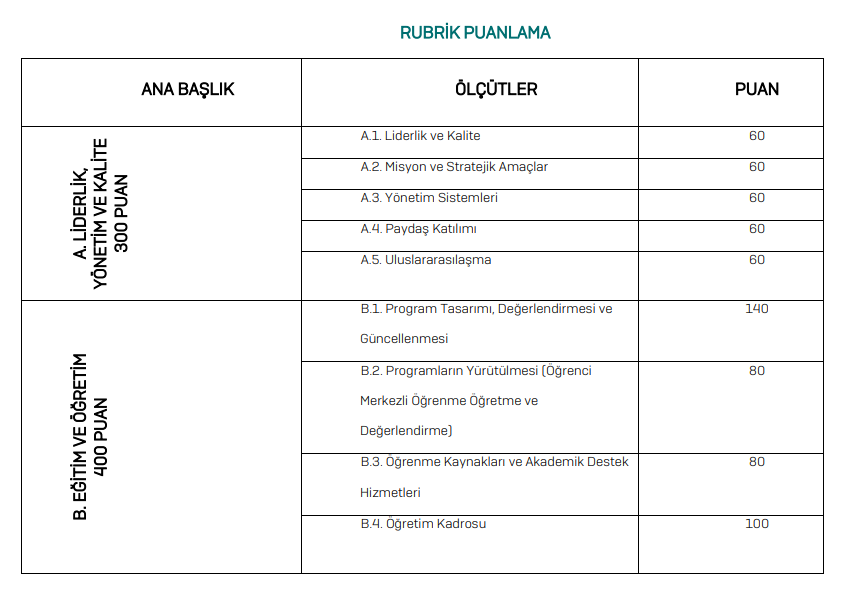 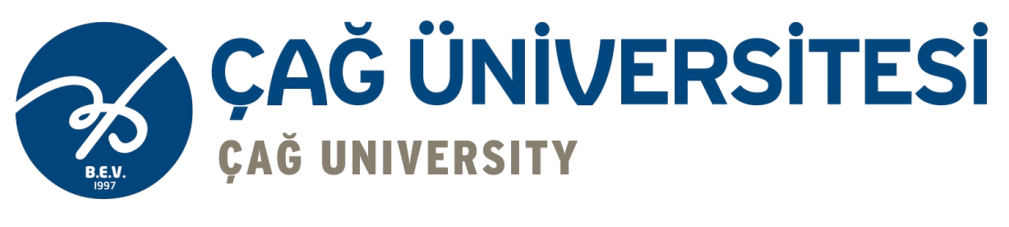 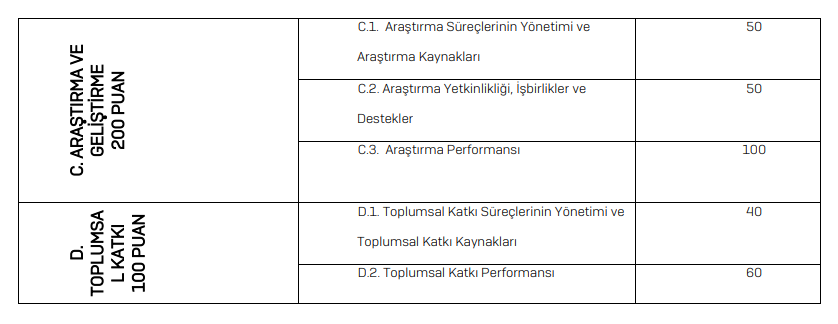 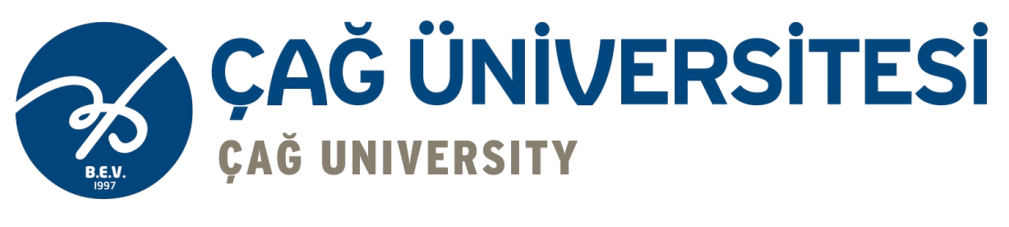 Kurumsal Akreditasyon Karar Türleri
Kurumsal akreditasyon programı kapsamında değerlendirilen yükseköğretim kurumlarına yönelik akreditasyon kararı; 

650 ve üzeri puan beş yıl süreyle tam akreditasyon, 
500-649 Puan arası, iki yıl süreyle koşullu akreditasyon ve,
500 Puan altı, akreditasyonun reddi kararı olarak verilir.
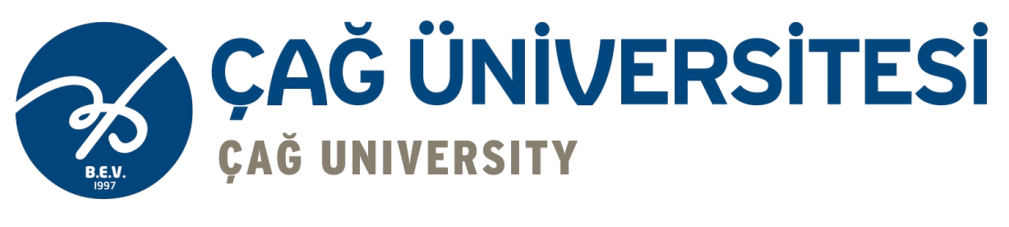 Puanlandırmada Eğitim Öğretim Başlığının Ayrı Bir Önemi Vardır!
Eğitim ve Öğretim başlığında 400 puan üzerinden 280 puan alamayan yükseköğretim kurumlarının toplam puanı 650 ve üzerinde olsa dahi tam akreditasyon alamazlar ve bu kurumlara koşullu akreditasyon verilir.
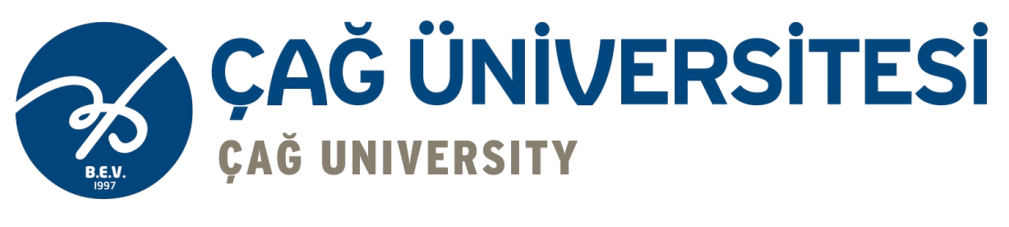 Üniversitemizin Puanlaması Nedir?
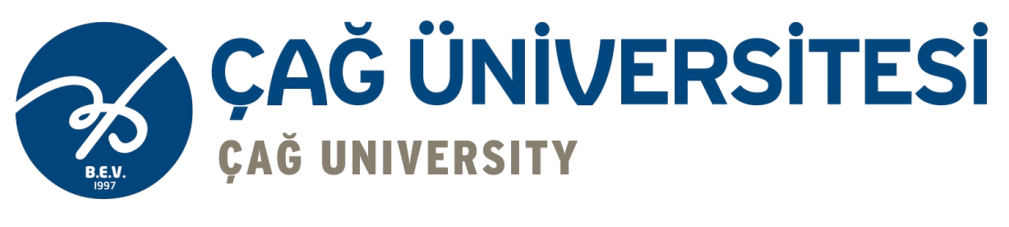 5 Yıl Süreyle Tam Akreditasyon Alınmışsa Daha Sonraki Süreç Nasıl İşler? (Ara Değerlendirme)
Beş yıl süreyle tam akreditasyon alan yükseköğretim kurumlarına akreditasyonu izleyen en erken ikinci yılda ara değerlendirme gerçekleştirilir.
Daha önce beş yıl süreyle tam akreditasyon alan ve ADP kapsamında saha ziyareti gerçekleştirilen yükseköğretim kurumunun ara değerlendirmesi sonucunda;
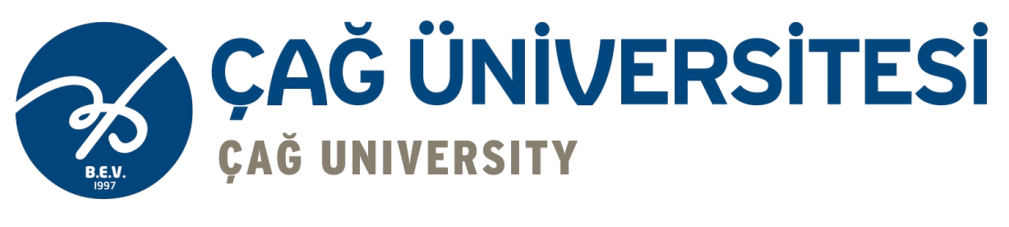 5 Yıl Süreyle Tam Akreditasyon Alınmışsa Daha Sonraki Süreç Nasıl İşler? (Ara Değerlendirme)
1. İç kalite güvencesi sisteminde KAP’ın gerçekleştirildiği dönemdeki olgunluk düzeyini koruyorsa ve/veya gelişmeye açık yanlar kapsamında iyileştirme çalışmaları gerçekleştiriyorsa yükseköğretim kurumunun tam akreditasyonu devam eder.
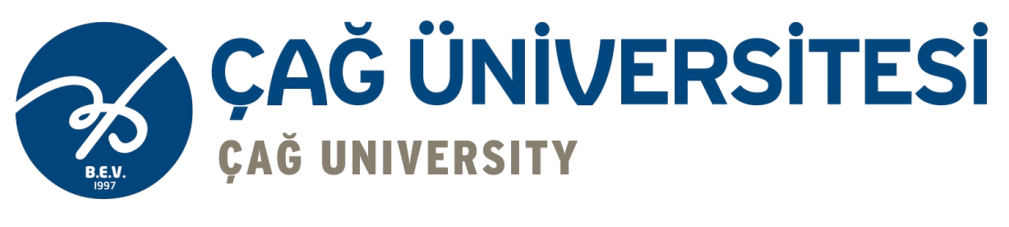 5 Yıl Süreyle Tam Akreditasyon Alınmışsa Daha Sonraki Süreç Nasıl İşler? (Ara Değerlendirme)
2. İç kalite güvencesi sisteminde KAP’ın gerçekleştirildiği dönemdeki olgunluk düzeyini koruyamadıysa yükseköğretim kurumunun tam akreditasyonu kaldırılır.
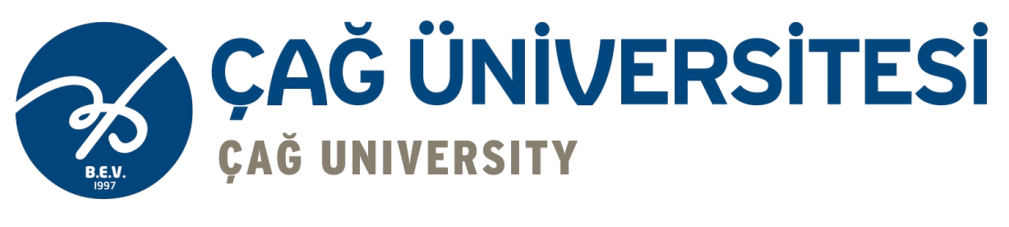 Beş Yıl Süreyle Tam Akreditasyon AlanYükseköğretim Kurumu YenidenDeğerlendirilir Mi?
Evet. Beş yıl süreyle tam akreditasyon alan yükseköğretim kurumu da akreditasyonu izleyen en erken ikinci yılda Ara Değerlendirme Programına dahil edilir.
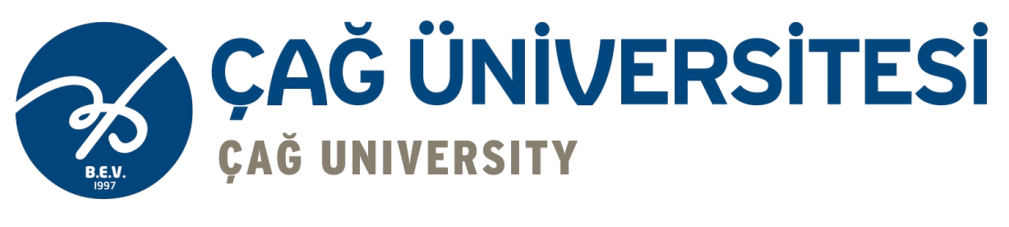 Beş Yıl Süreyle Tam Akreditasyon AlanYükseköğretim Kurumuna Saha ZiyaretiGerçekleştirilir Mi?
Beş yıl tam akreditasyona sahip olan yükseköğretim kurumu hakkında Kurumsal Dış Değerlendirme ve Akreditasyon Komisyonunun önerisi doğrultusunda Kurul tarafından saha ziyaretinin yapılmasına gerek olmadığına karar verilebilir.
Kurul, daha önce beş yıl süreyle tam akreditasyon alan yükseköğretim kurumuna saha ziyaretinin gerçekleştirilmemesi kararını vermişse, yükseköğretim kurumunun tam akreditasyonu devam eder.
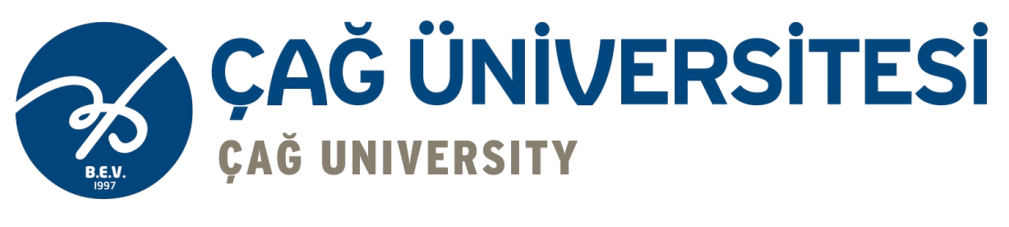 2 Yıl Süreyle Koşullu Akreditasyon Alınmışsa Daha Sonraki Süreç Nasıl İşler? (Ara Değerlendirme)
Kurumsal akreditasyon programı kapsamında iki yıl süreyle koşullu akreditasyon alan yükseköğretim kurumlarına bu iki yılın sonunda ara değerlendirme gerçekleştirilir.
Ara değerlendirme sonucunda;
1. KAR’da ve Akreditasyon Karar Mektubunda yer alan gelişmeye açık yanlar kapsamında iyileştirme çalışmalarının tamamı ya da büyük çoğunluğunu gerçekleştiren yükseköğretim kurumunun koşullu akreditasyonu tam akreditasyona dönüştürülür (2 yıl + 3 yıl).
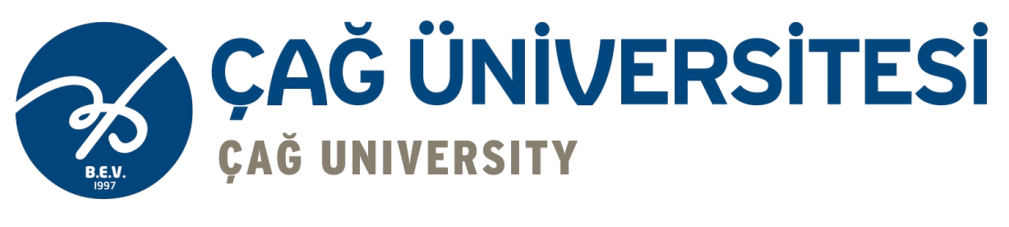 2 Yıl Süreyle Koşullu Akreditasyon Alınmışsa Daha Sonraki Süreç Nasıl İşler? (Ara Değerlendirme)
2. KAP’ın gerçekleştirildiği dönemdeki iç kalite güvencesi sistemindeki mevcut olgunluk düzeyini koruyamayan yükseköğretim kurumunun koşullu akreditasyonu kaldırılır.
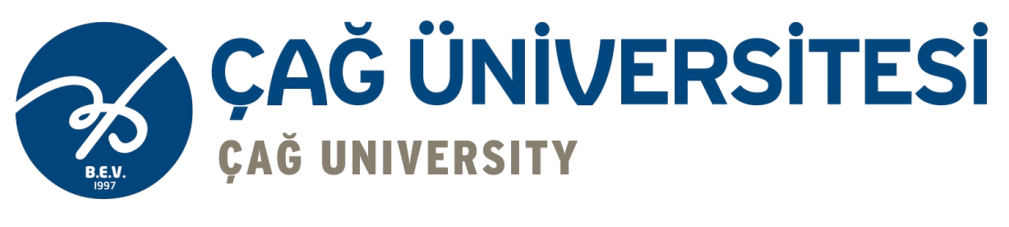 İki Yıl Süreyle Koşullu Akreditasyon AlanYükseköğretim Kurumuna Saha ZiyaretiGerçekleştirilir Mi?
Evet. KAP kapsamında iki yıl süreyle koşullu akreditasyon alan yükseköğretim kurumu bu iki yılın sonunda ön hazırlık ve saha ziyareti aşamalarından oluşan Ara Değerlendirme Programına dahil edilir.
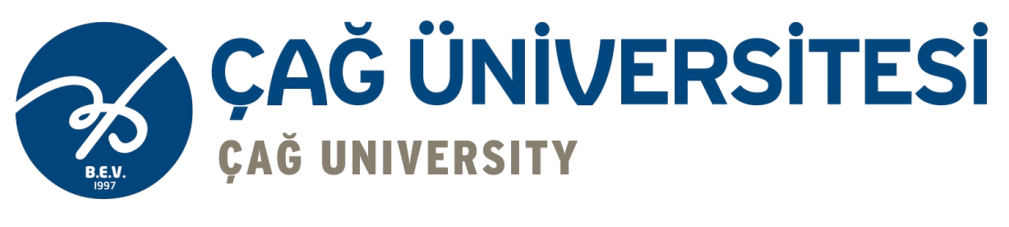 Akreditasyon Reddi Alınmışsa Daha Sonraki Süreç Nasıl İşler? (Ara Değerlendirme)
Kurumsal akreditasyon programı kapsamında akreditasyonun reddi kararı verilen yükseköğretim kurumları bu kararı izleyen en erken iki yıl sonra tekrar kurumsal akreditasyon programına başvuru yapar. 
Başvuru sonucunda; 
Beş yıl süreyle tam akreditasyon, 
İki yıl süreyle koşullu akreditasyon ve,
Akreditasyonun reddi kararı olarak verilir.
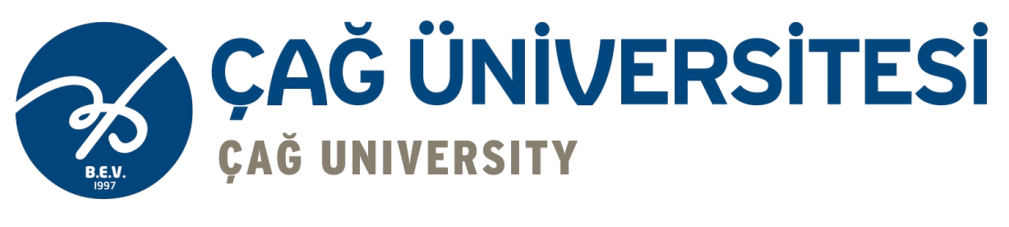 Üniversitemiz Kısmi Akreditasyonu Ne Zaman Aldı? Geçerlik Süresi Nedir?
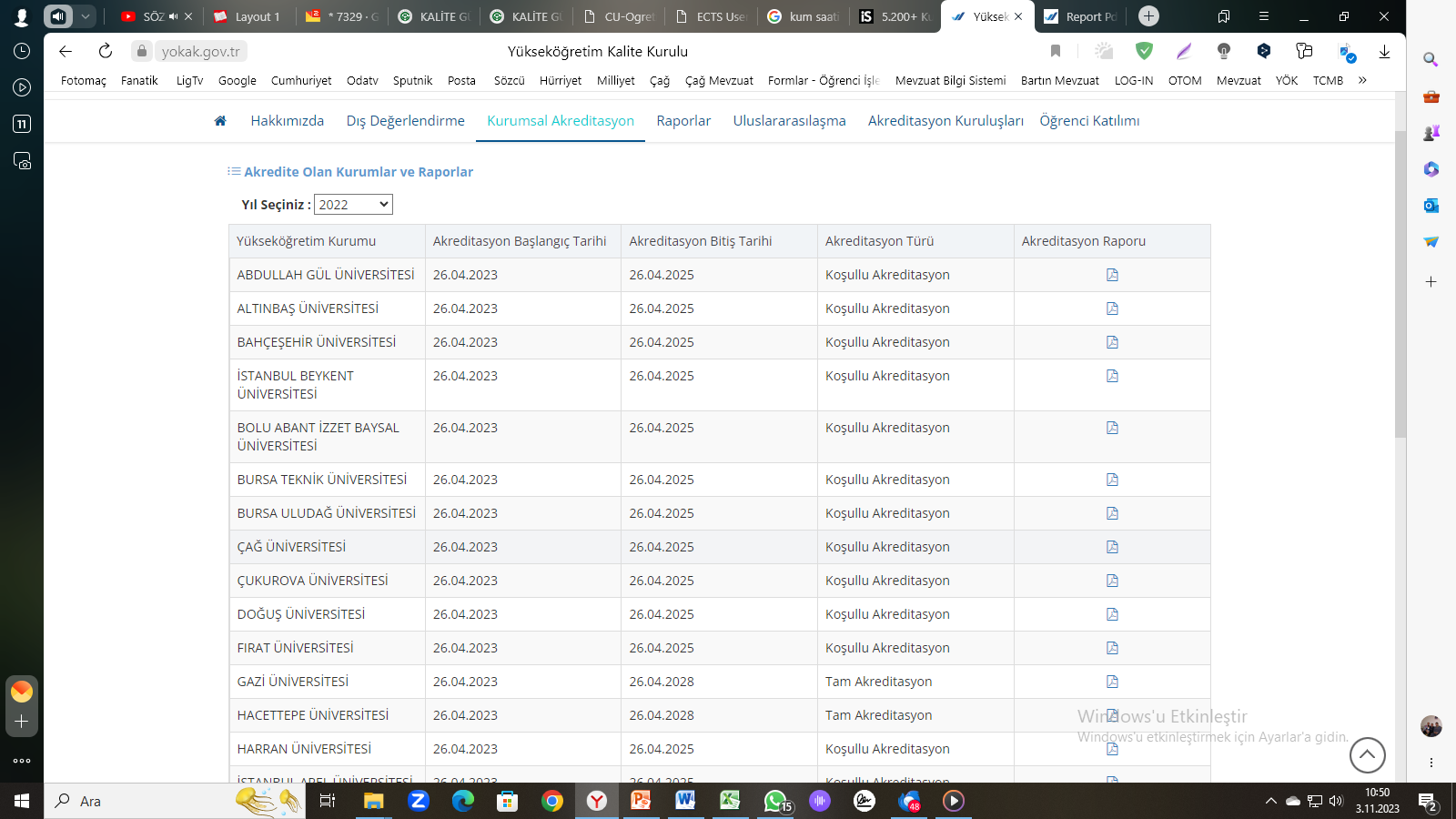 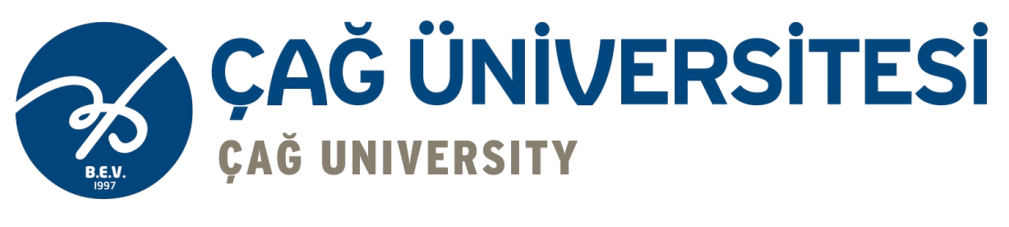 Kısmi Akreditasyona İlişkin Ara Değerlendirme Ne Zaman Yapılacak?
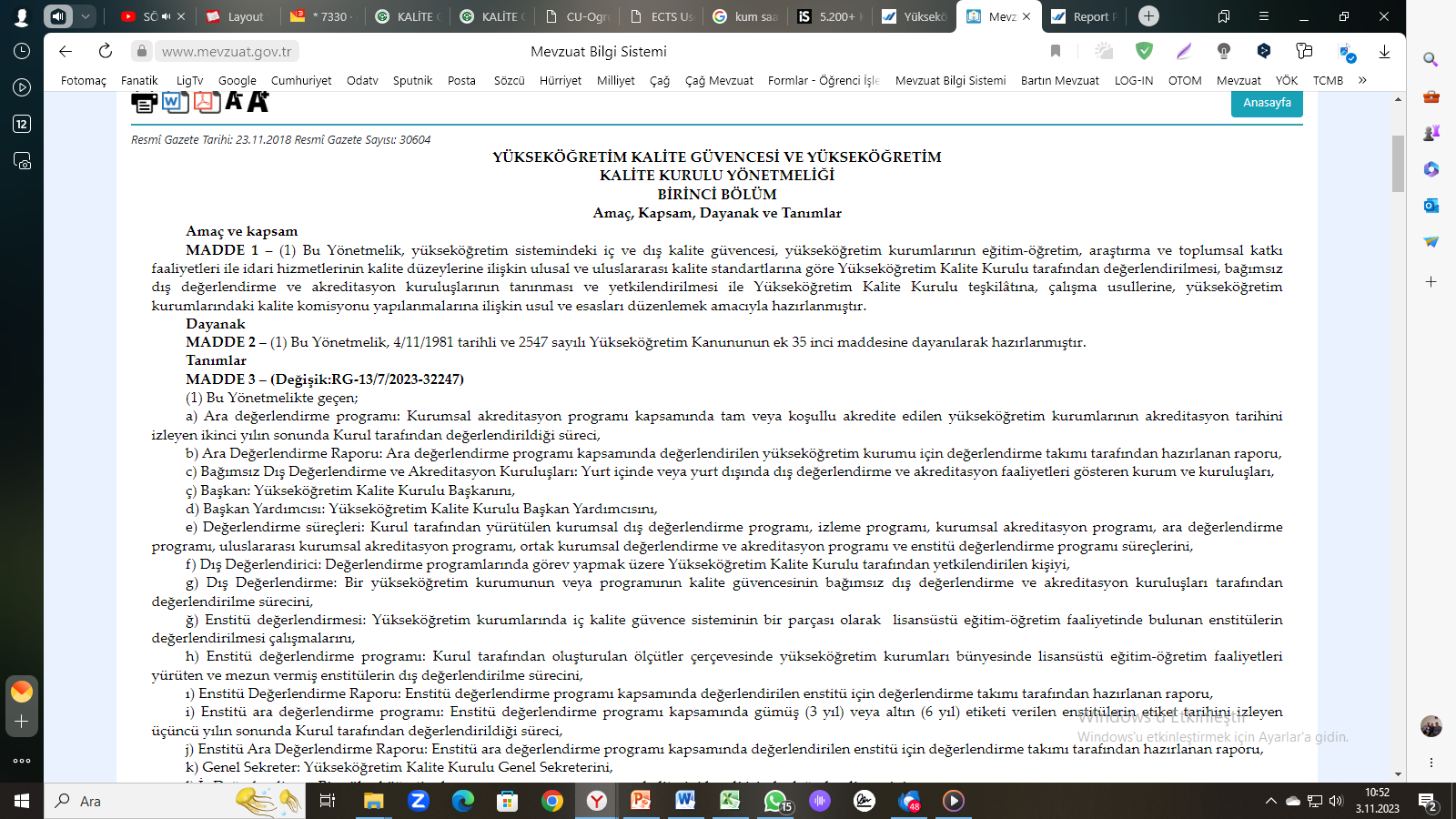 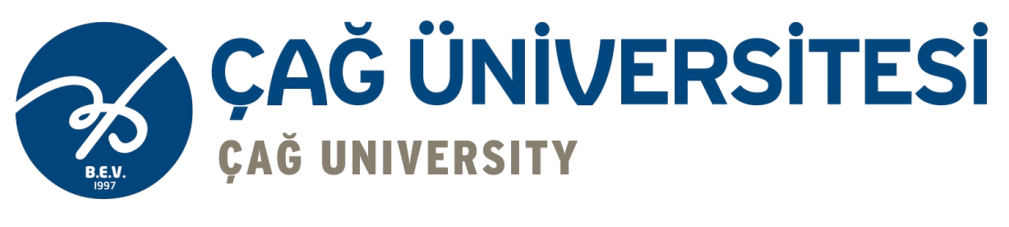 Kurumsal Akreditasyon Kararının YKS Yükseköğretim Programları Ve Kontenjanları Kılavuzunda Yayımlanması
Kurumsal akreditasyon programına ilişkin beş yıl süreyle tam akreditasyon ve iki yıl süreyle koşullu akreditasyon kararları YKS Yükseköğretim Programları ve Kontenjanları Kılavuzunda yayımlanmak üzere Yükseköğretim Kuruluna gönderilir.